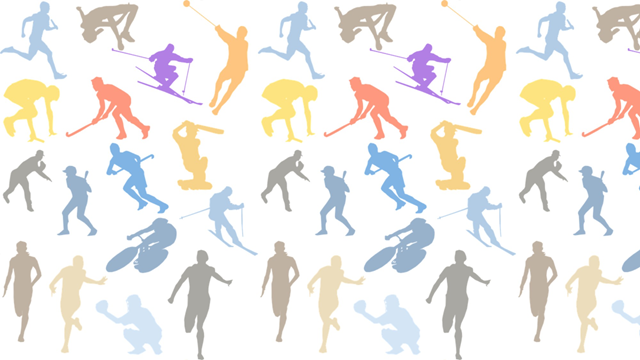 Презентация спортивного клуба«Медик» за I семестр2021–2022 учебного года
матчевая встреча по баскетболумежду женскими командами УО «ГрГМУ» и УО «ГрГМК»,приуроченной ко дню Международного студенческого спорта
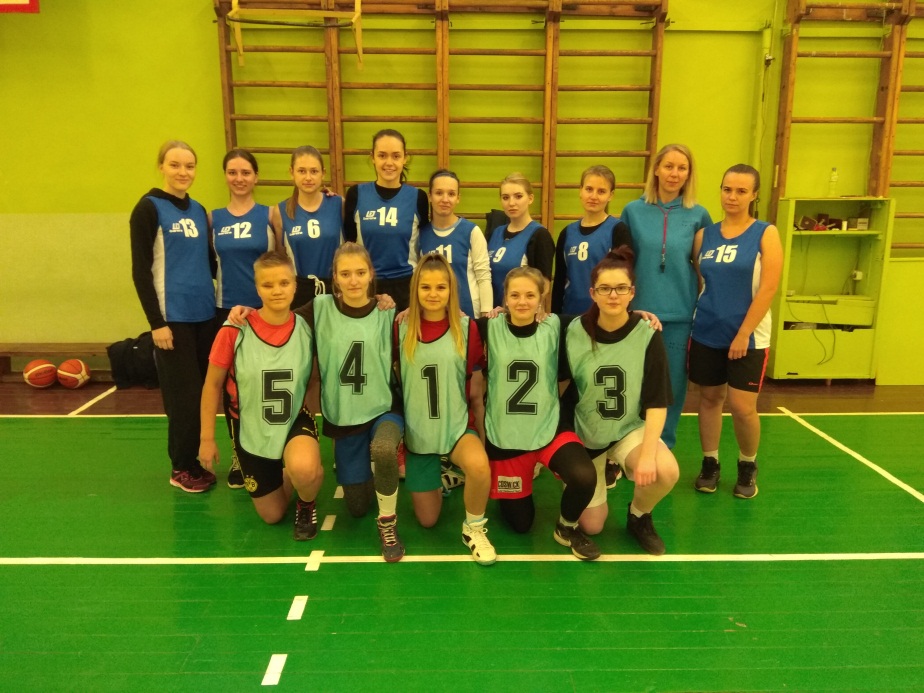 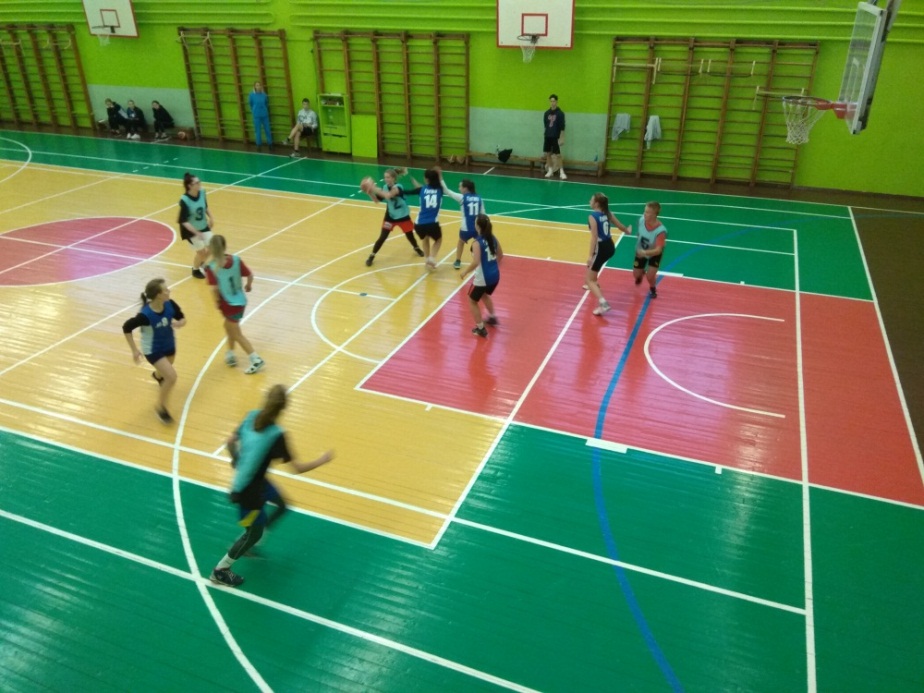 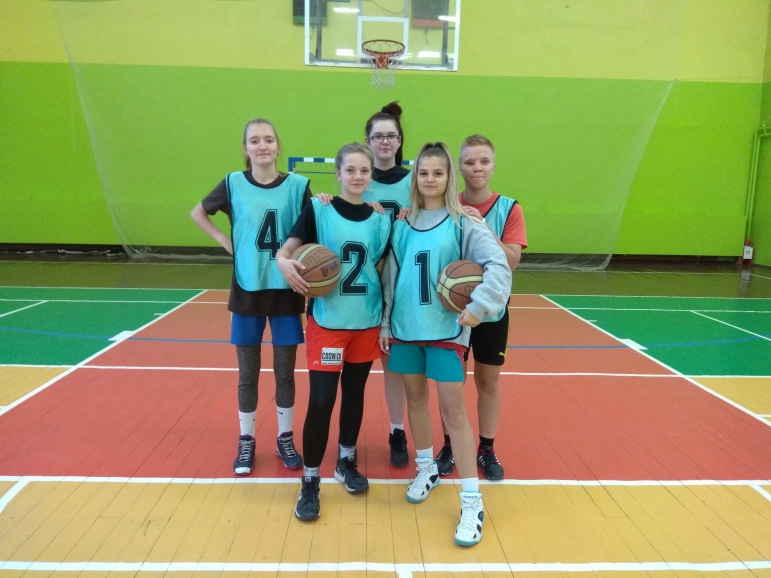 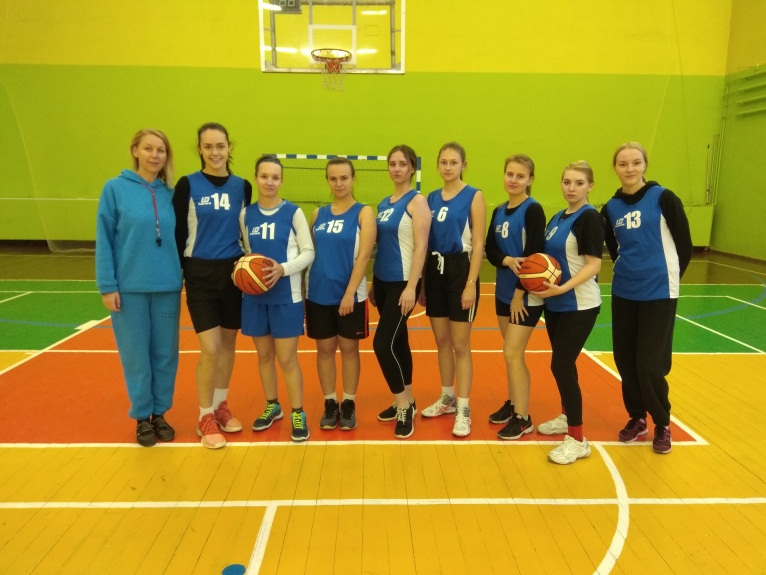 Финальный  этап Республиканской студенческой баскетбольной лиги – 2021 среди женских команд  в программе Республиканской универсиады – 2021
первенство факультета иностранных учащихся УО «ГрГМУ» между студентами Шри-Ланки по баскетболу 
3 х 3 среди женских команд
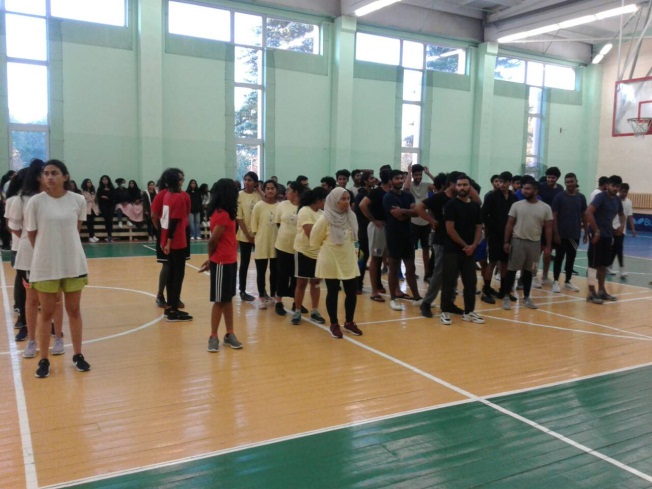 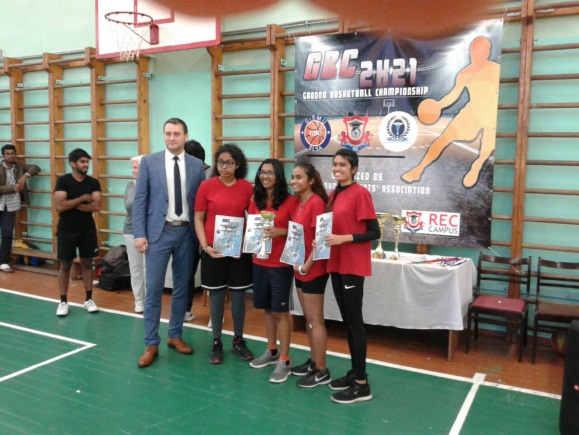 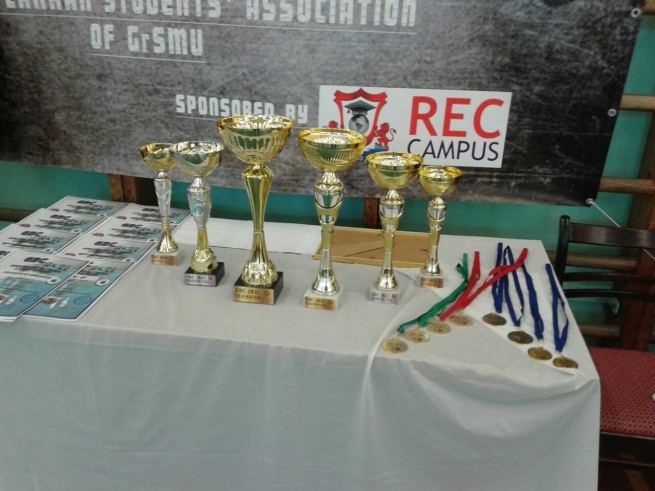 первенство факультета иностранных учащихся УО «ГрГМУ» между студентами Шри-Ланки по баскетболу среди мужских команд
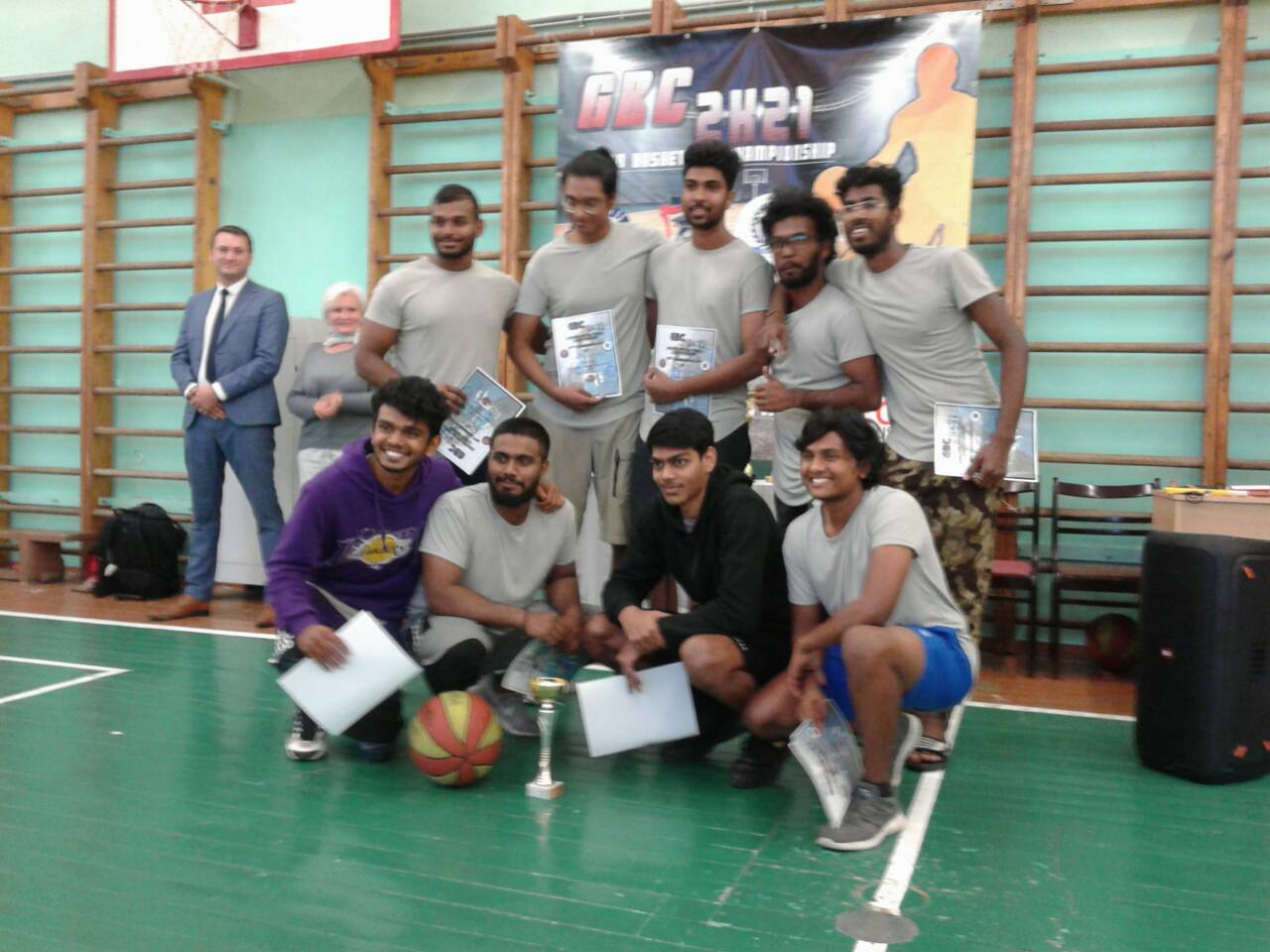 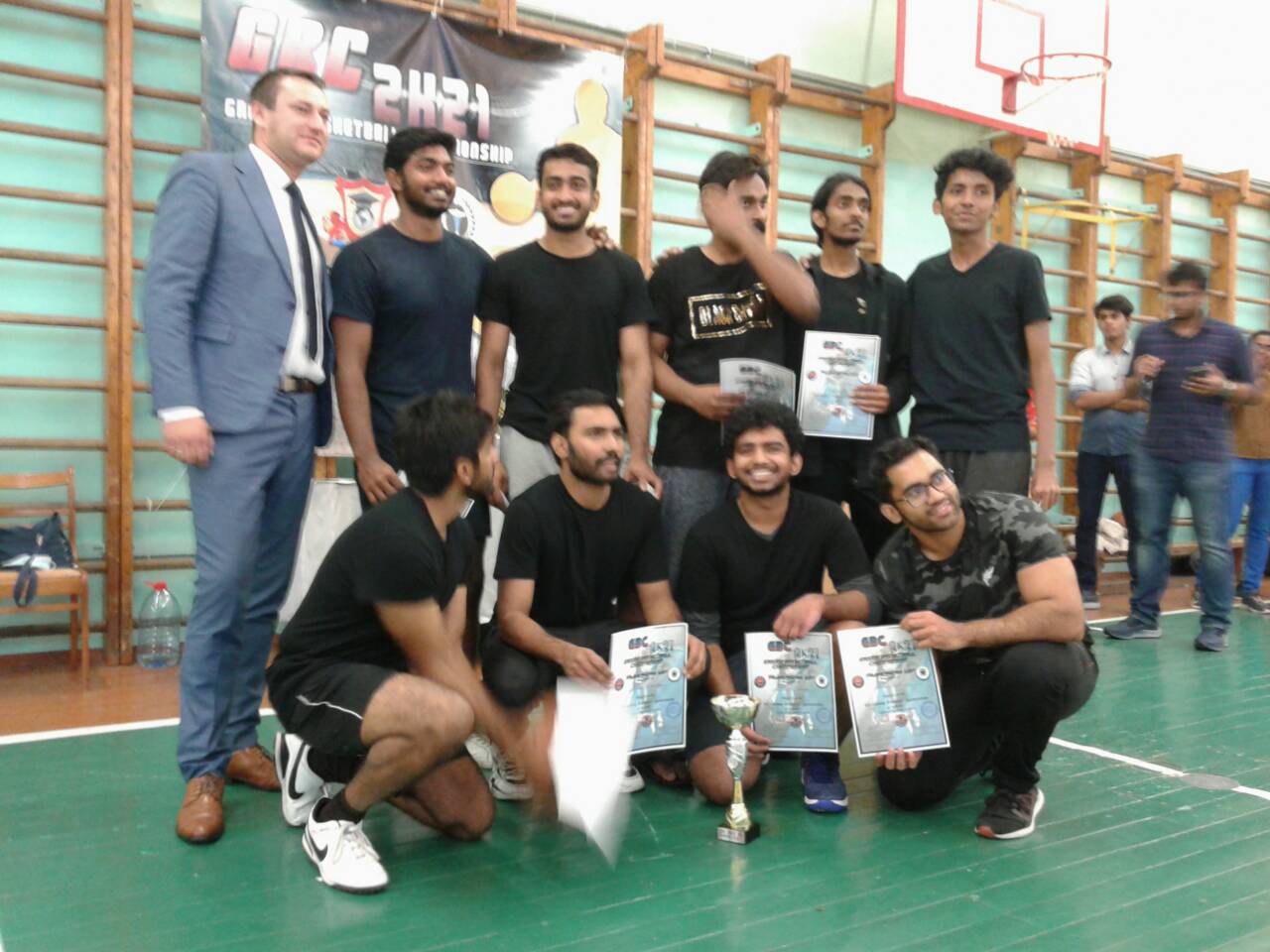 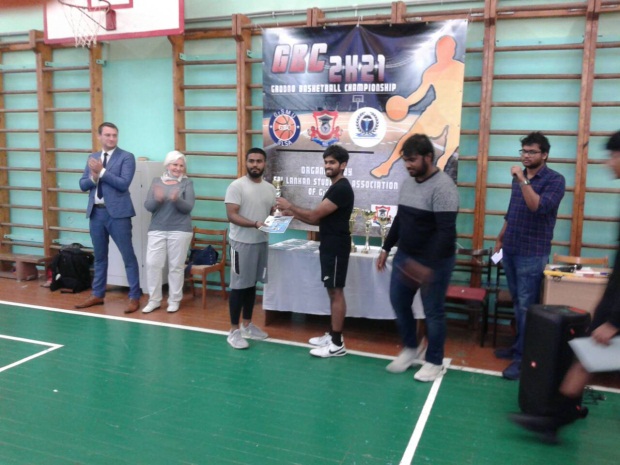 РеспубликанскАЯ универсиада – 2021по борьбе вольной
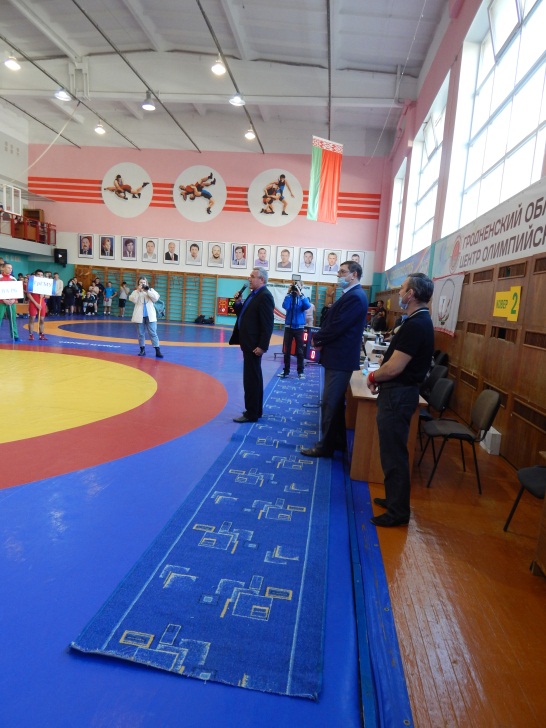 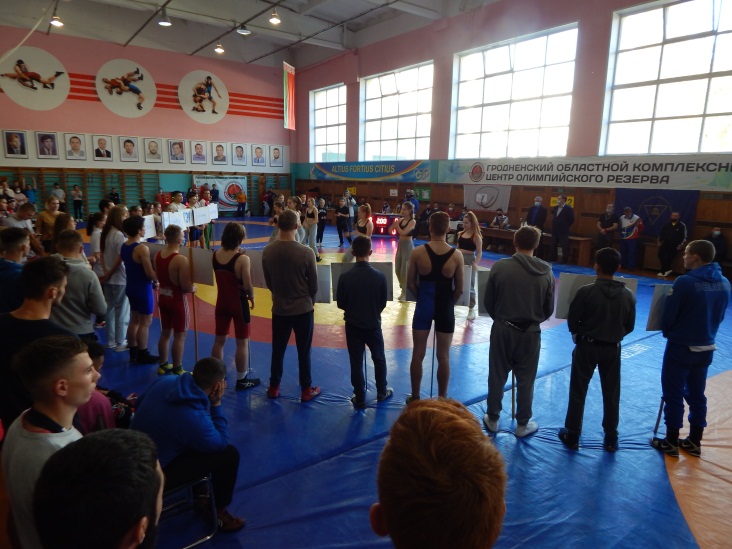 Республиканская студенческая волейбольная лига – 2021среди мужских команд
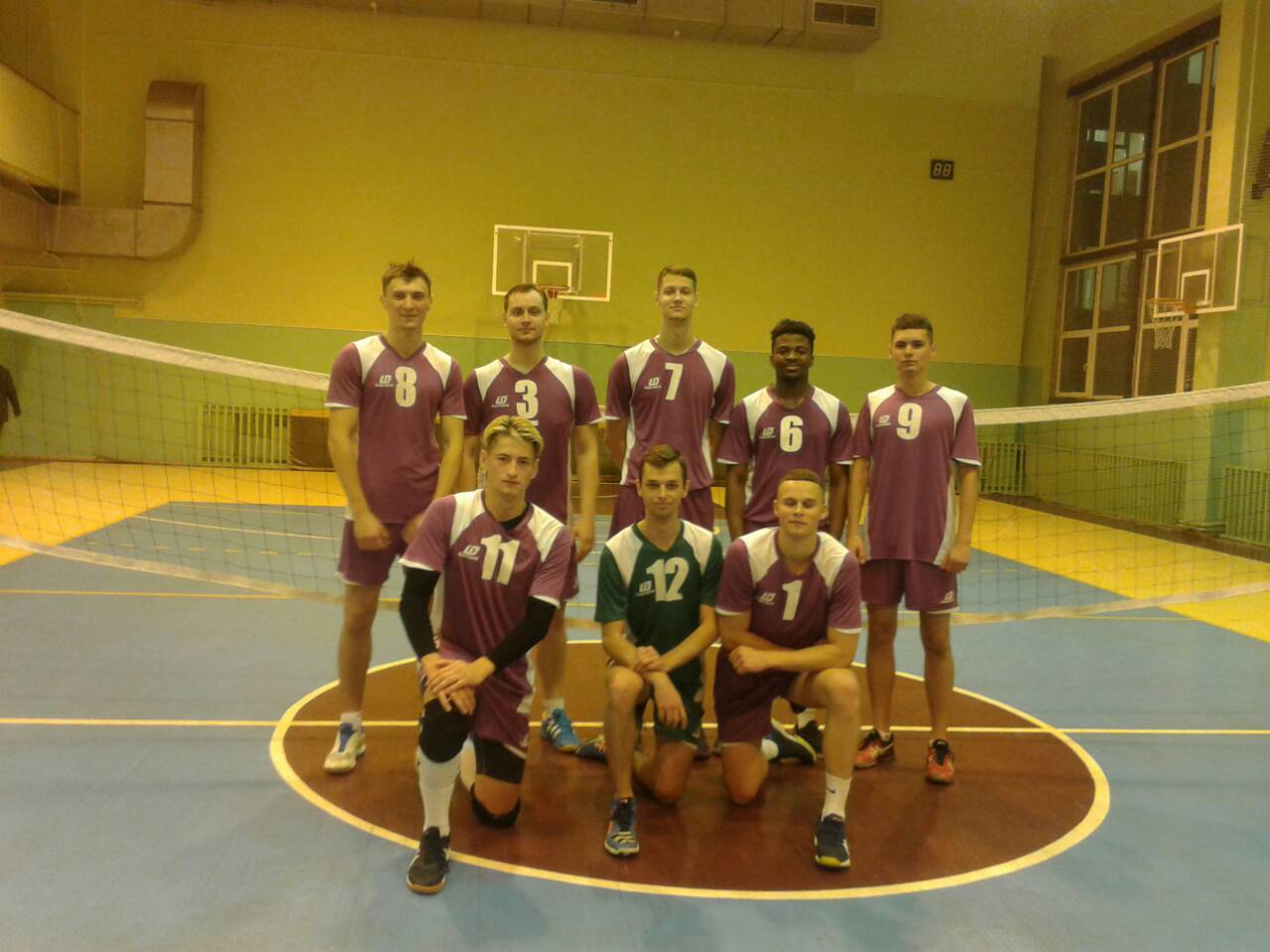 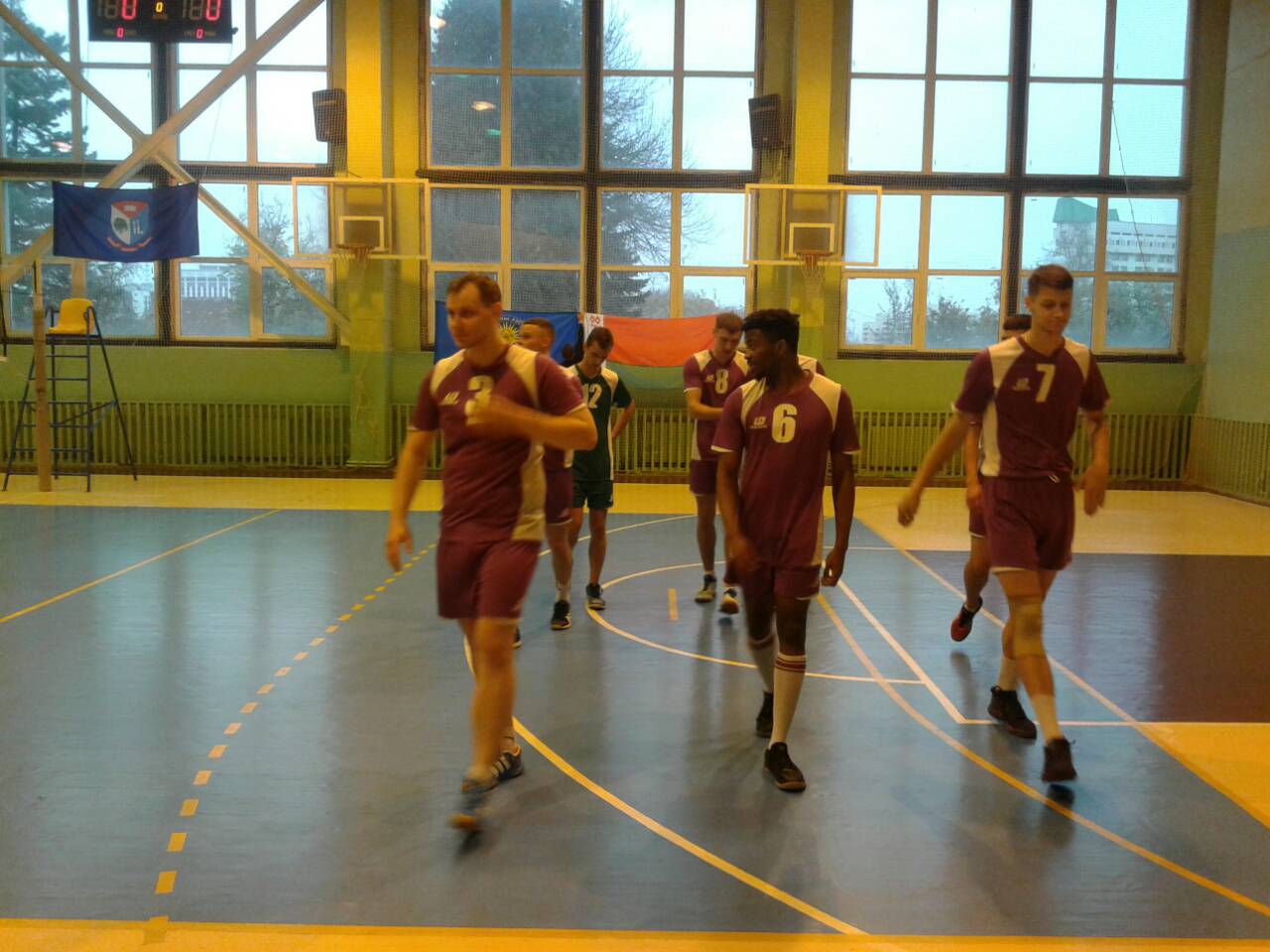 Матчевая встреча ПО БАСКЕТБОЛУ 3 Х 3 между женскими командами УО «ГрГМУ» и УО «ГрГАУ»
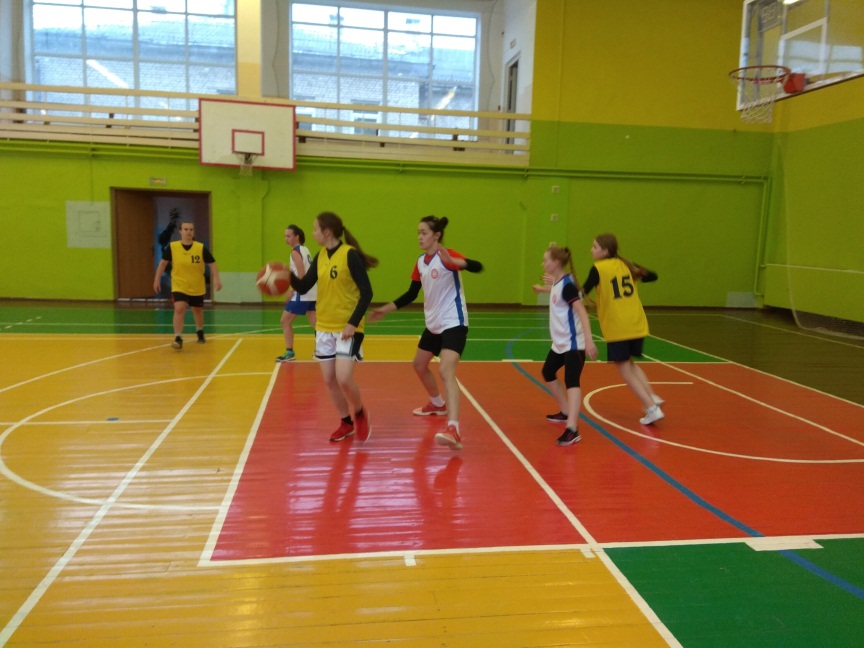 городской легкоатлетический кросс средиспортивных клубов высших учебных заведений г. Гродно
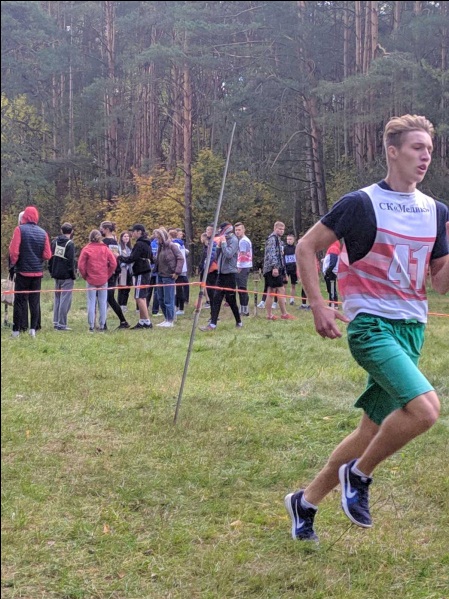 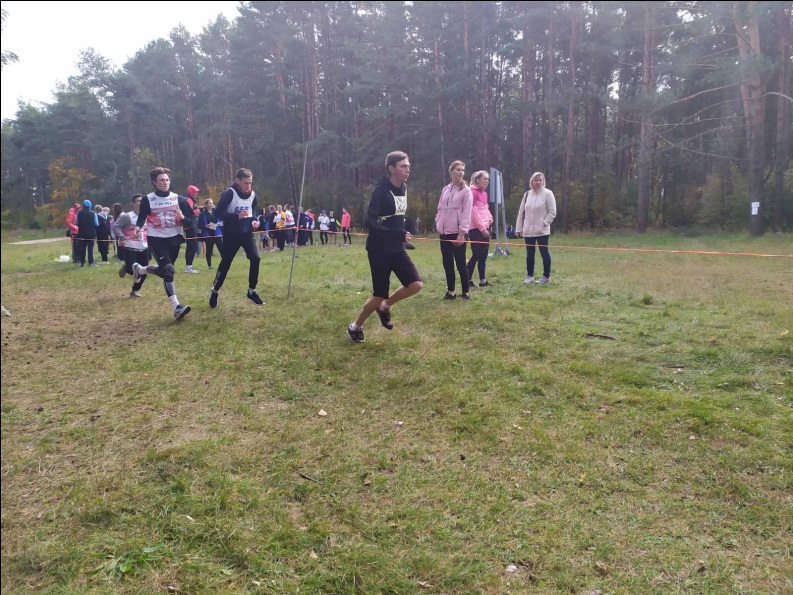 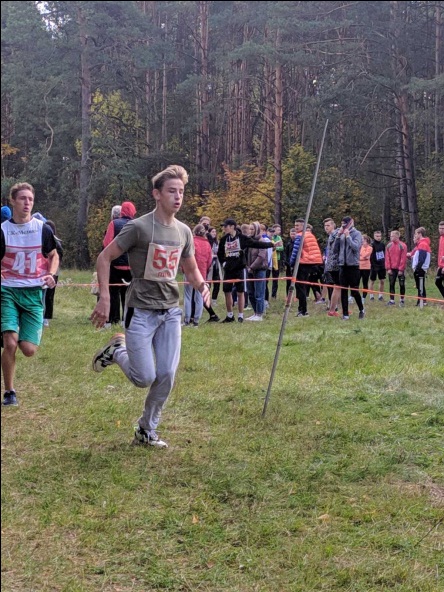 Матчевая встреча по волейболумежду женскими сборными командамиобщежития №4 и №5
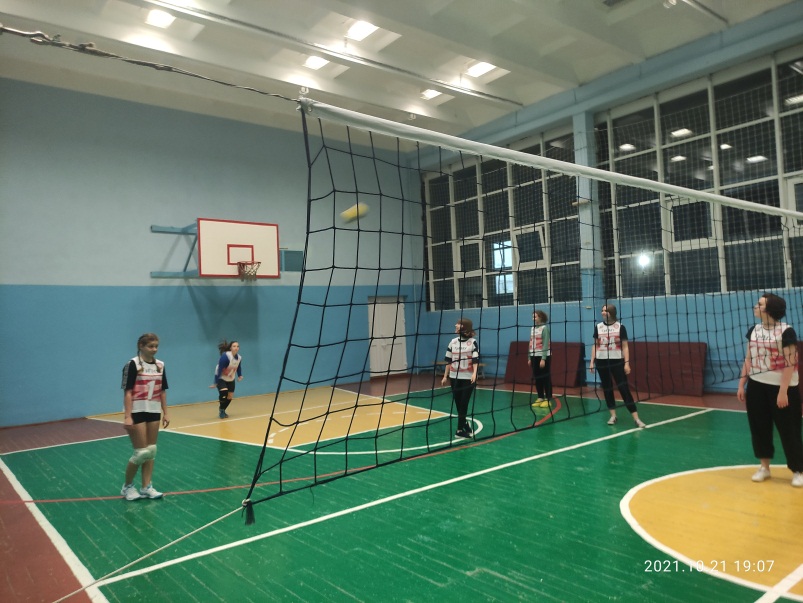 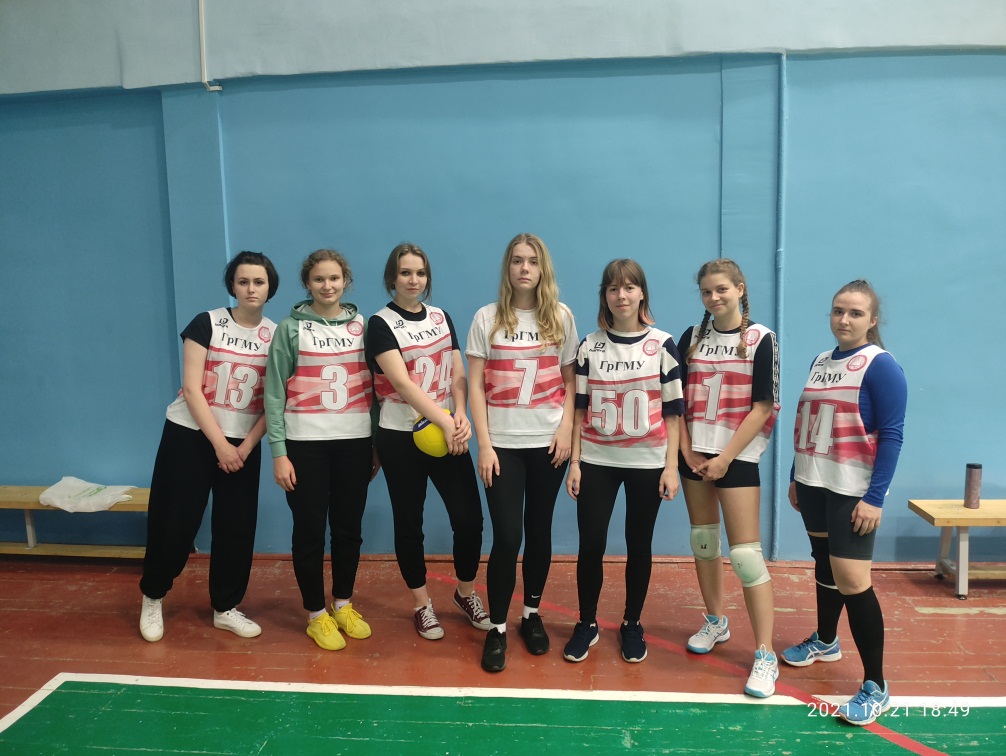 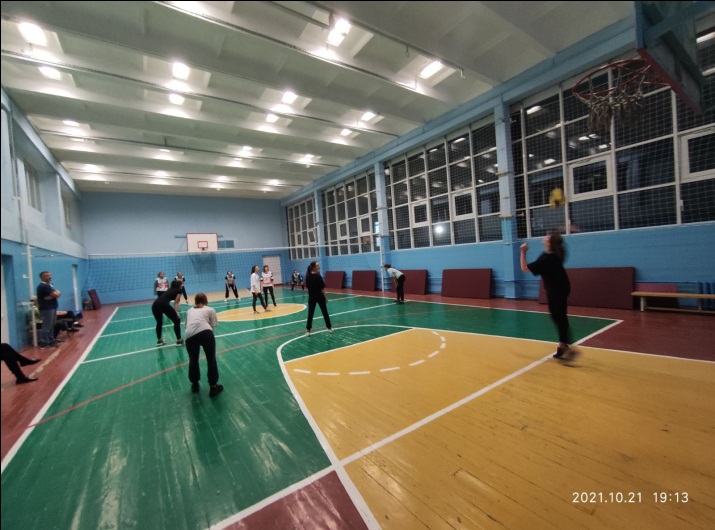 Матчевая встреча по мини-футболумежду мужскими сборными командамиобщежития №4 и №2
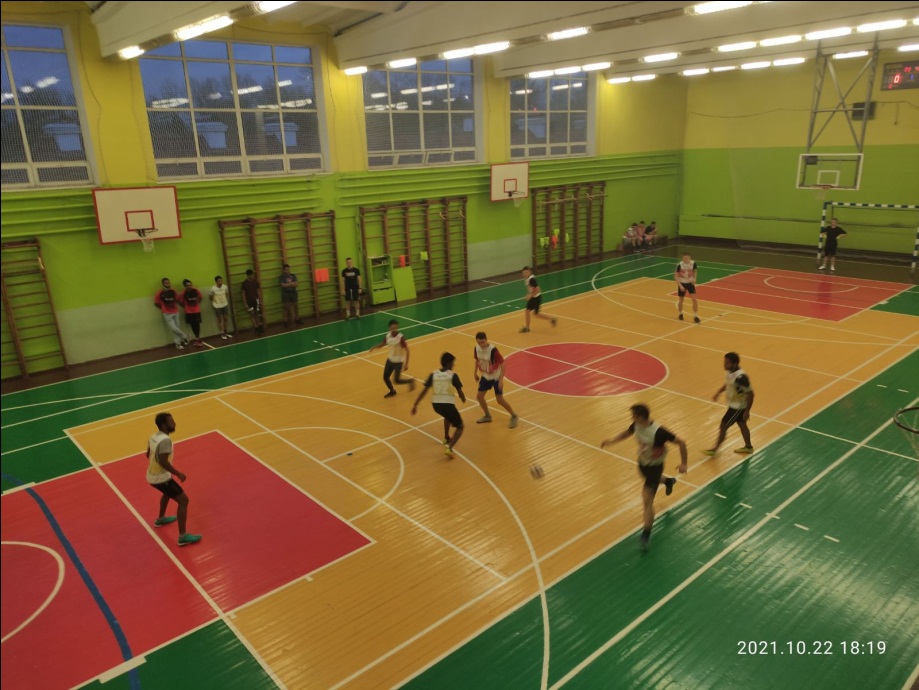 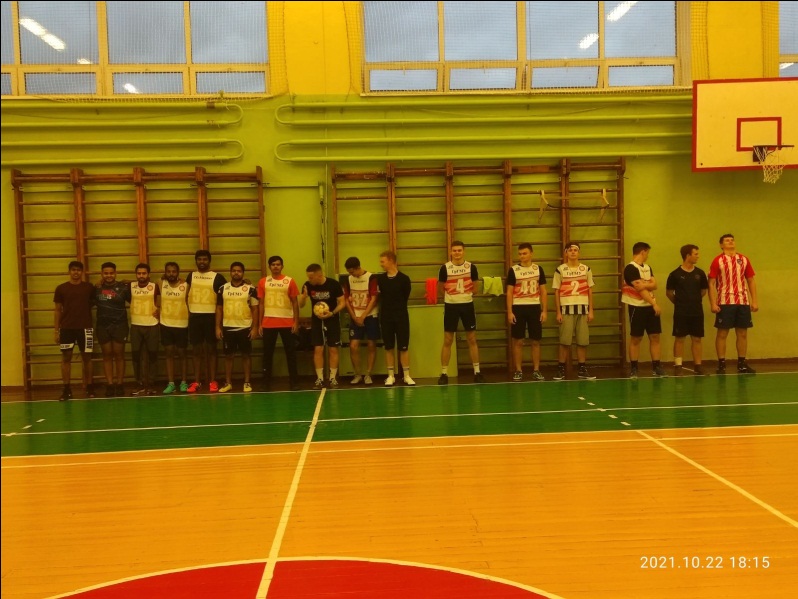 товарищеский турнир по мини-футболу, посвященный празднованию Дня Нейтралитета Туркменистана.
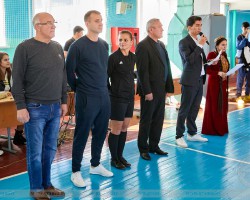 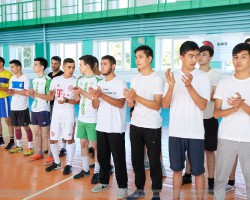 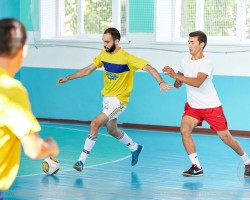 матчевая встреча УО «ГрГМУ» И УСУ Гродненская областная СДЮШОР имени Александра Сапеги  по волейболу, приуроченного к республиканскому комплексному спортивно - массовому мероприятию «Неделя спорта и здоровья»
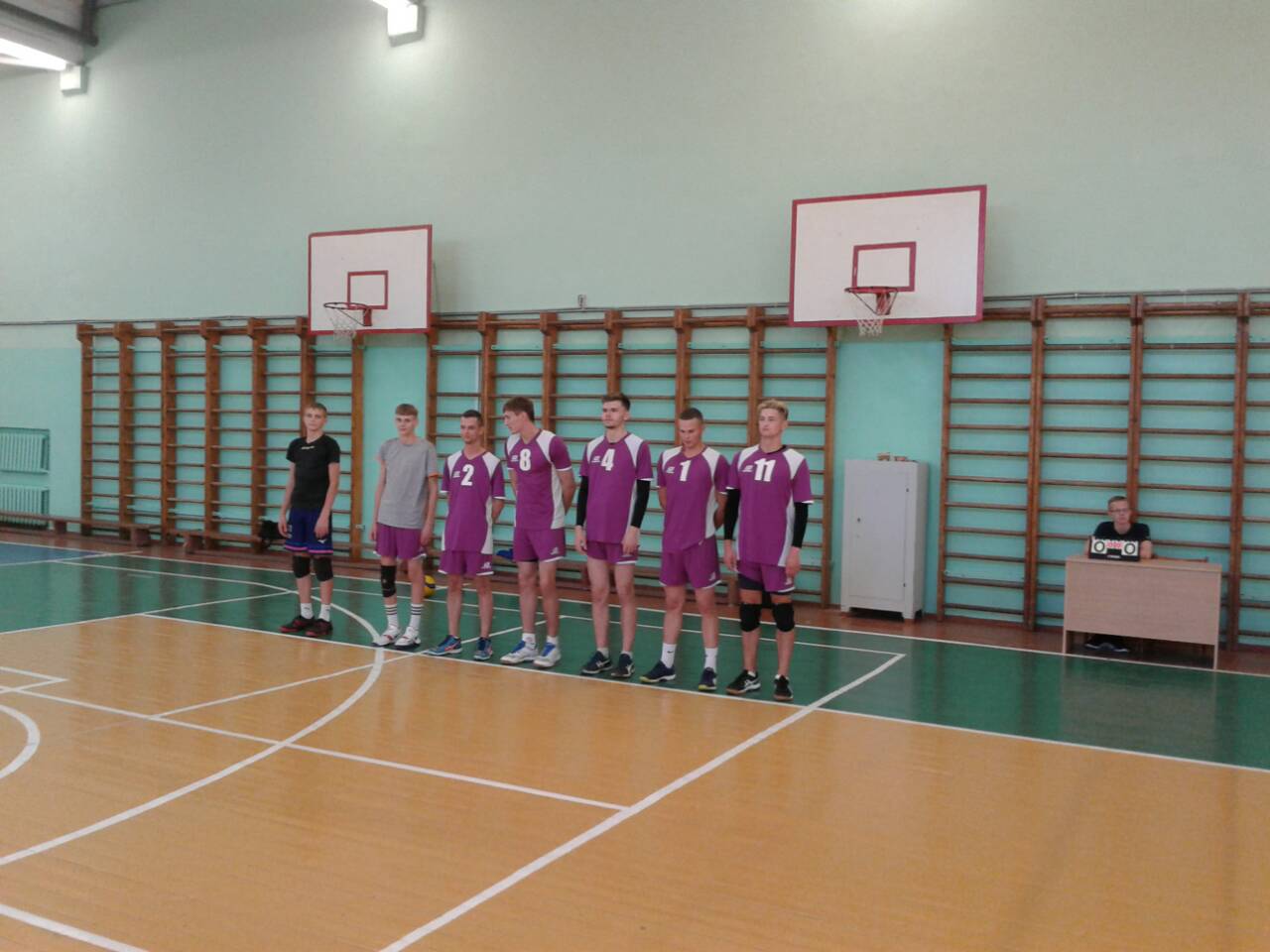 матчевая встреча между сборными командамиУО «ГРГМУ» и УО « ГрГУ им. Я. Купалы» по мини-футболу,приуроченной к республиканскому комплексному спортивно-массовому мероприятию «Неделя спорта и здоровья»
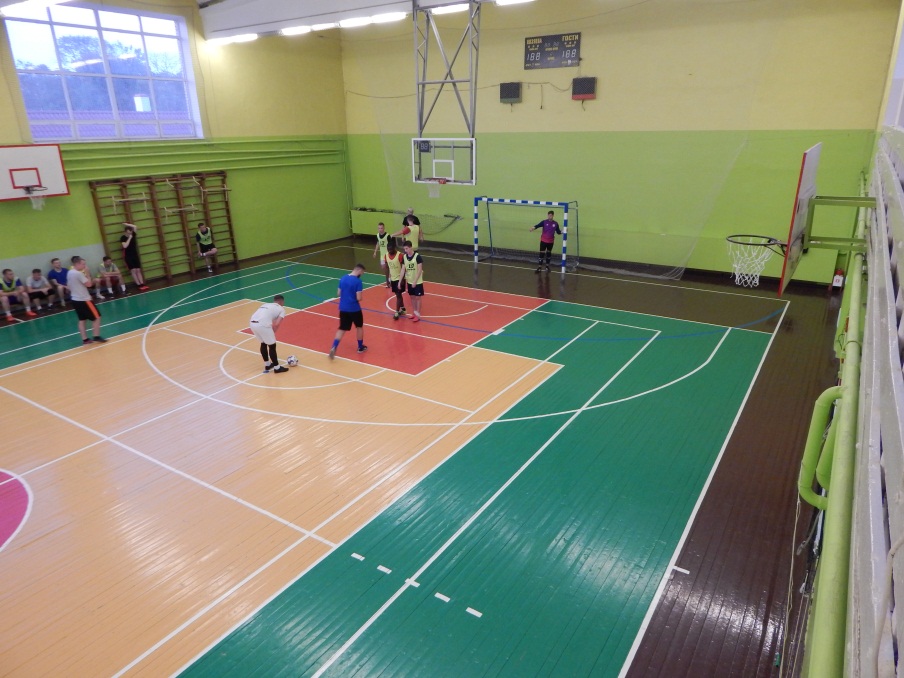 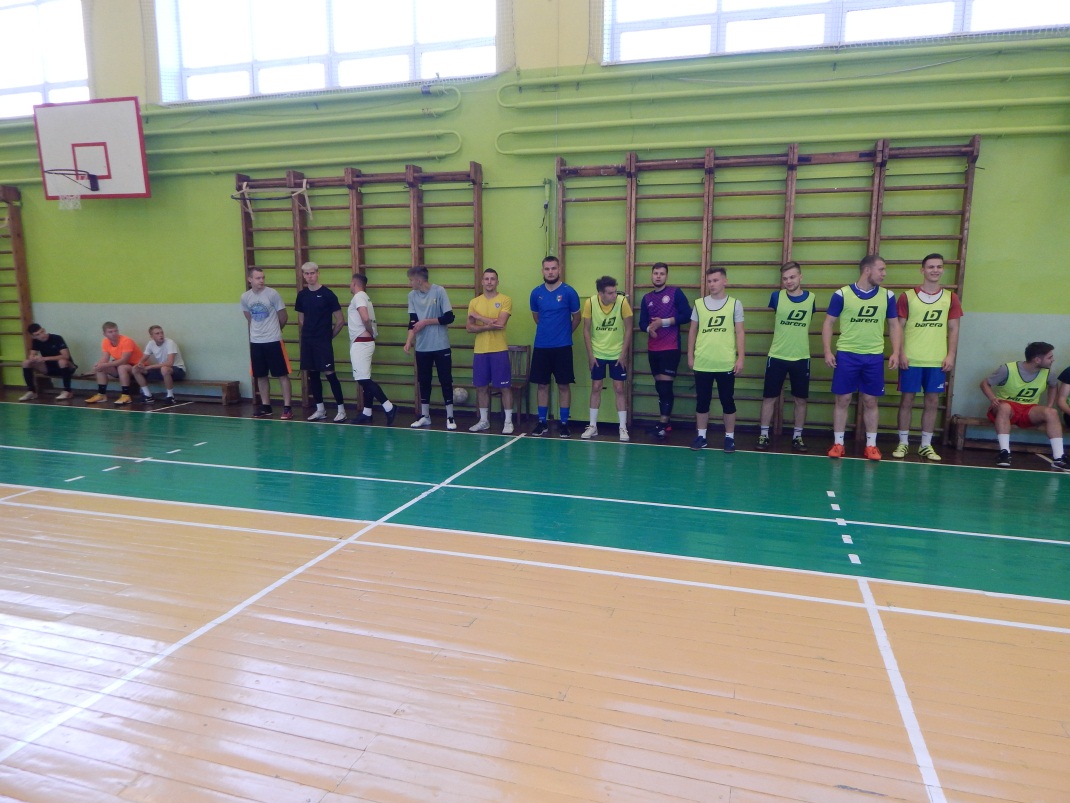 ОТКРЫТОЕ ПЕРВЕНСТВО УО «ГрГМУ» ПО МИНИ-ФУТБОЛУ, ПРИУРОЧЕННОЕ К РЕСПУБЛИКАНСКОМУ КОМПЛЕКСНОМУ СПОРТИВНО-МАССОВОМУ МЕРОПРИЯТИЮ«НЕДЕЛЯ СПОРТА И ЗДОРОВЬЯ»
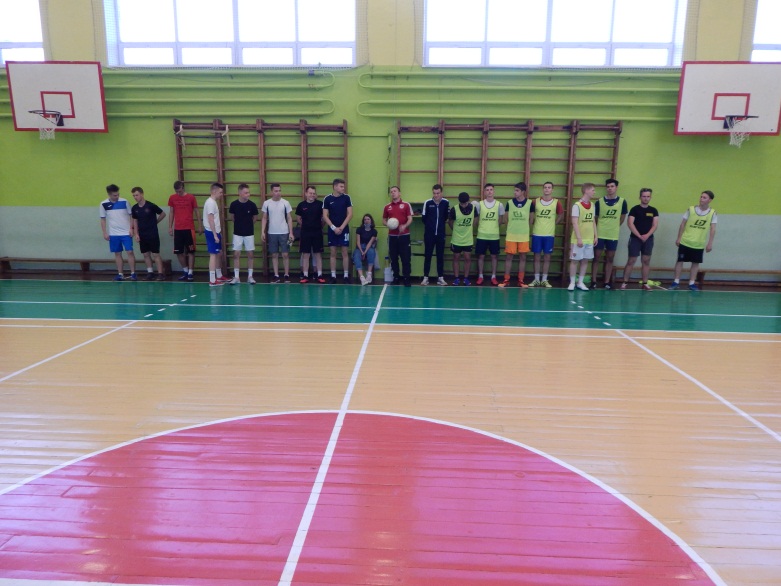 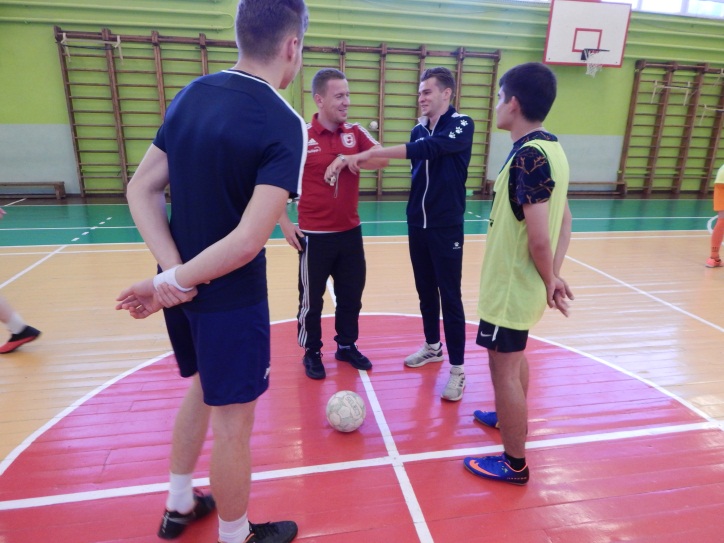 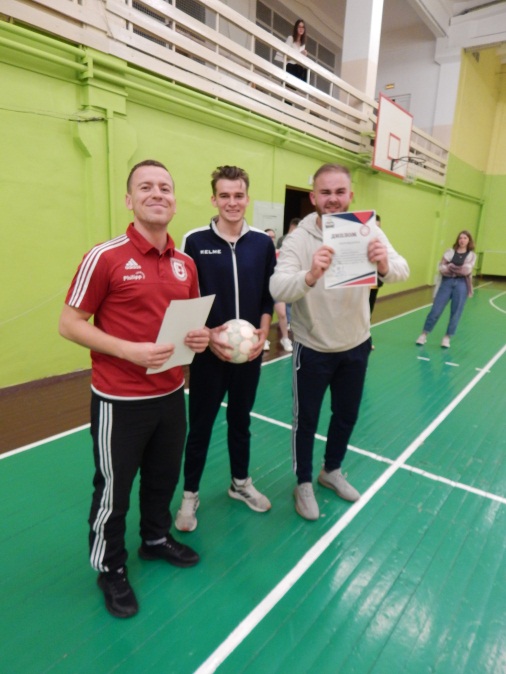 матчевая встреча между женскими сборными командами УО «ГрГМУ» и УО « ГрГУ им. Я. Купалы» по мини-футболу, приуроченной к республиканскому комплексному спортивно-массовому мероприятию «Неделя спорта и здоровья»
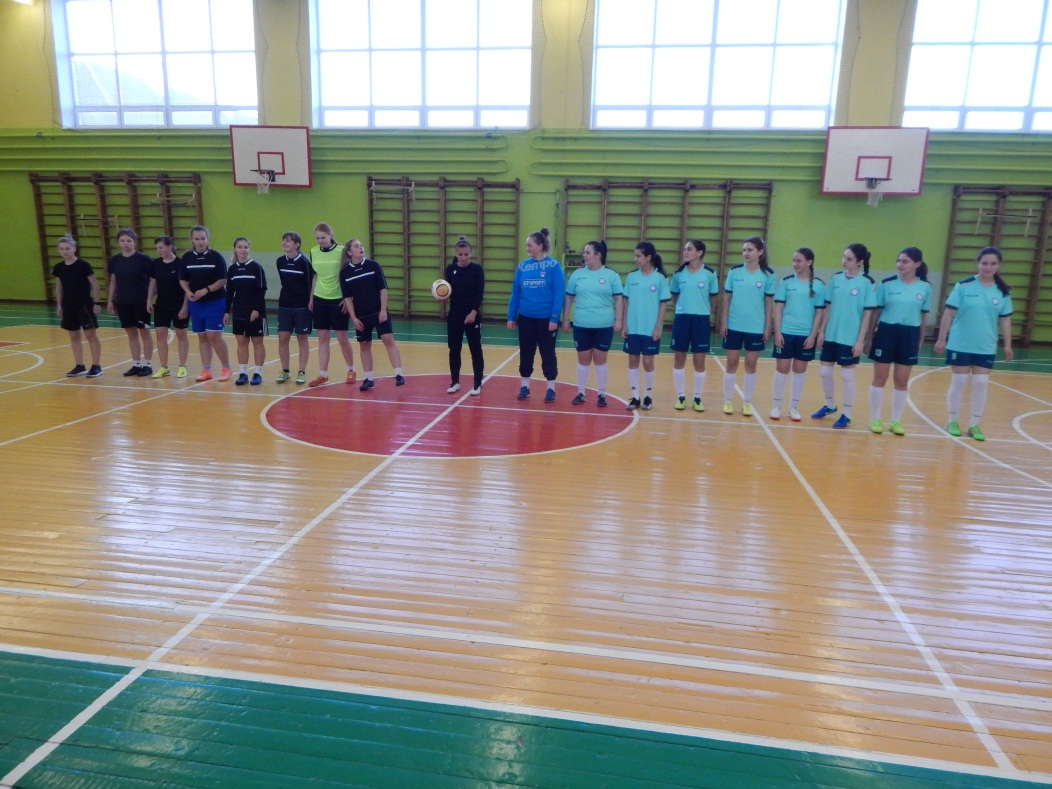 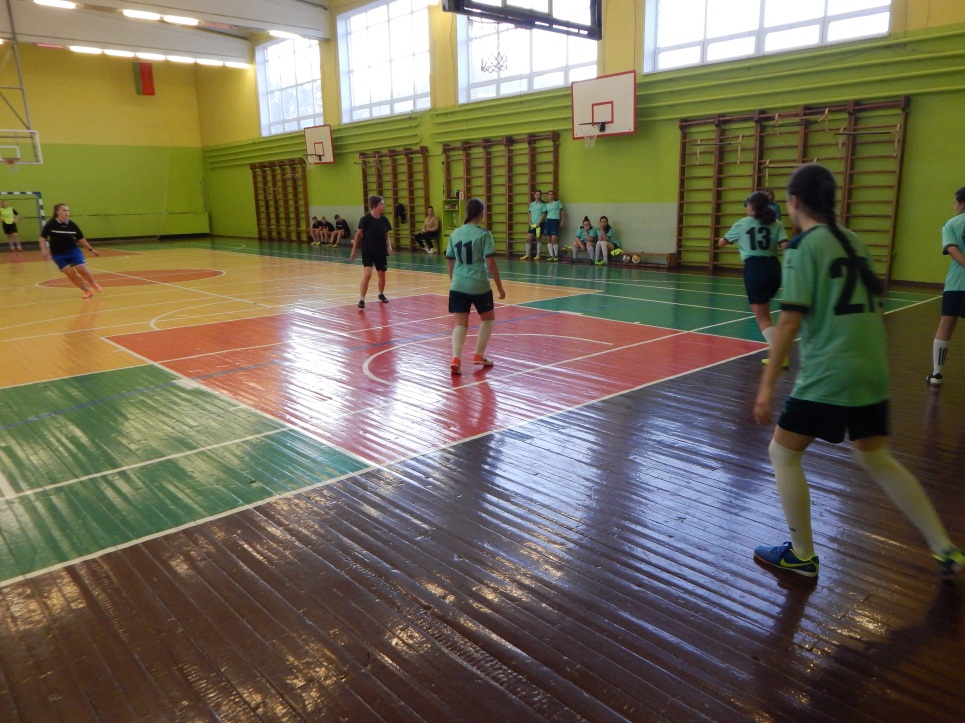 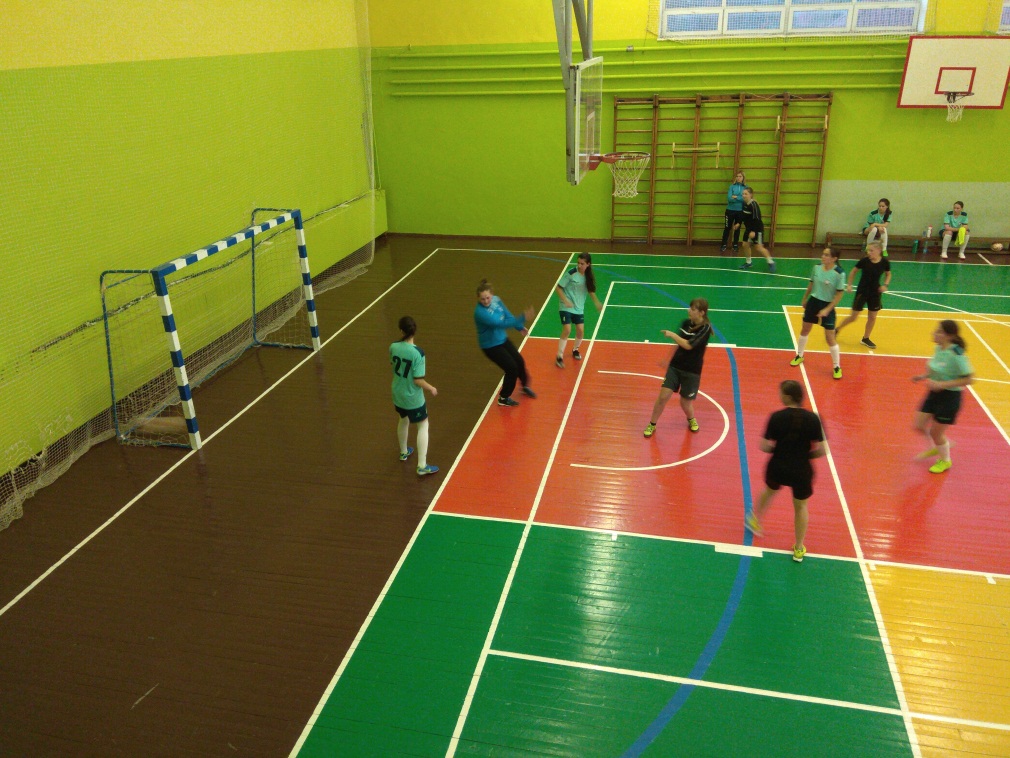 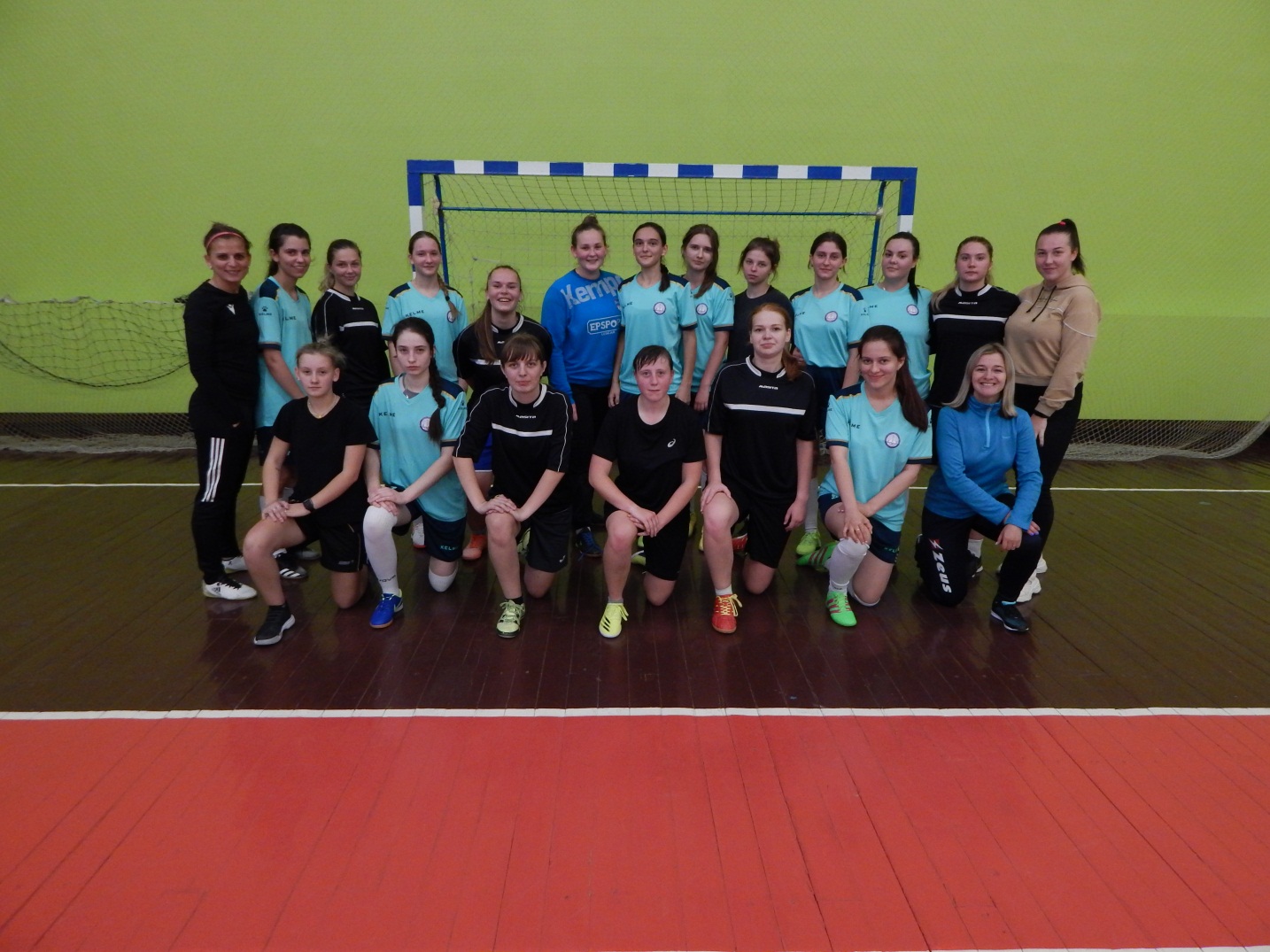 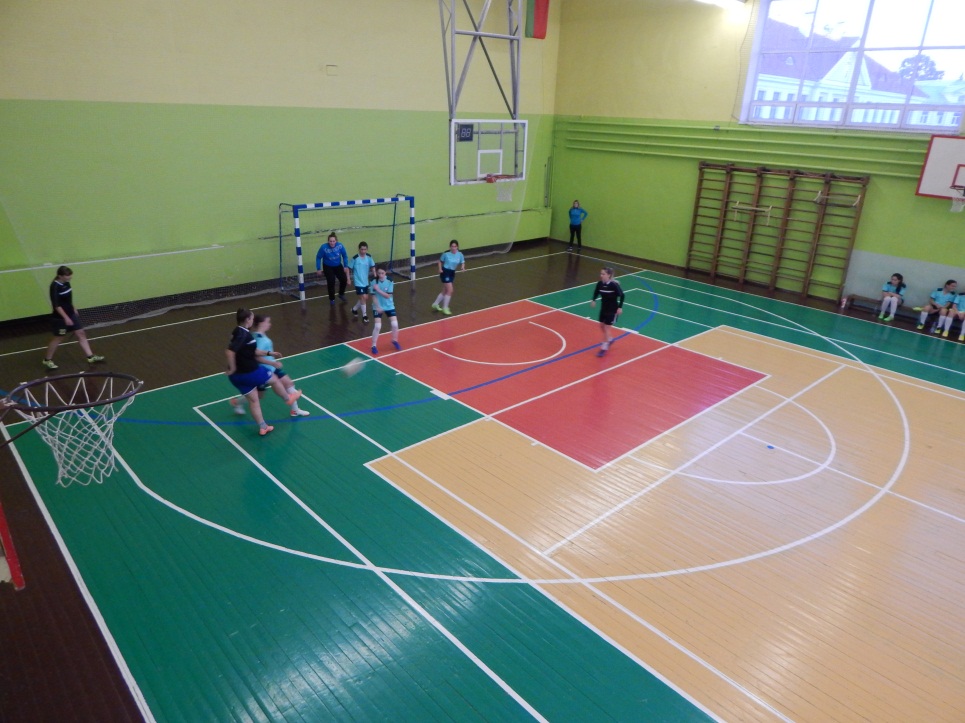 республиканский легкоатлетический студенческий забег «На старт, молодежь»
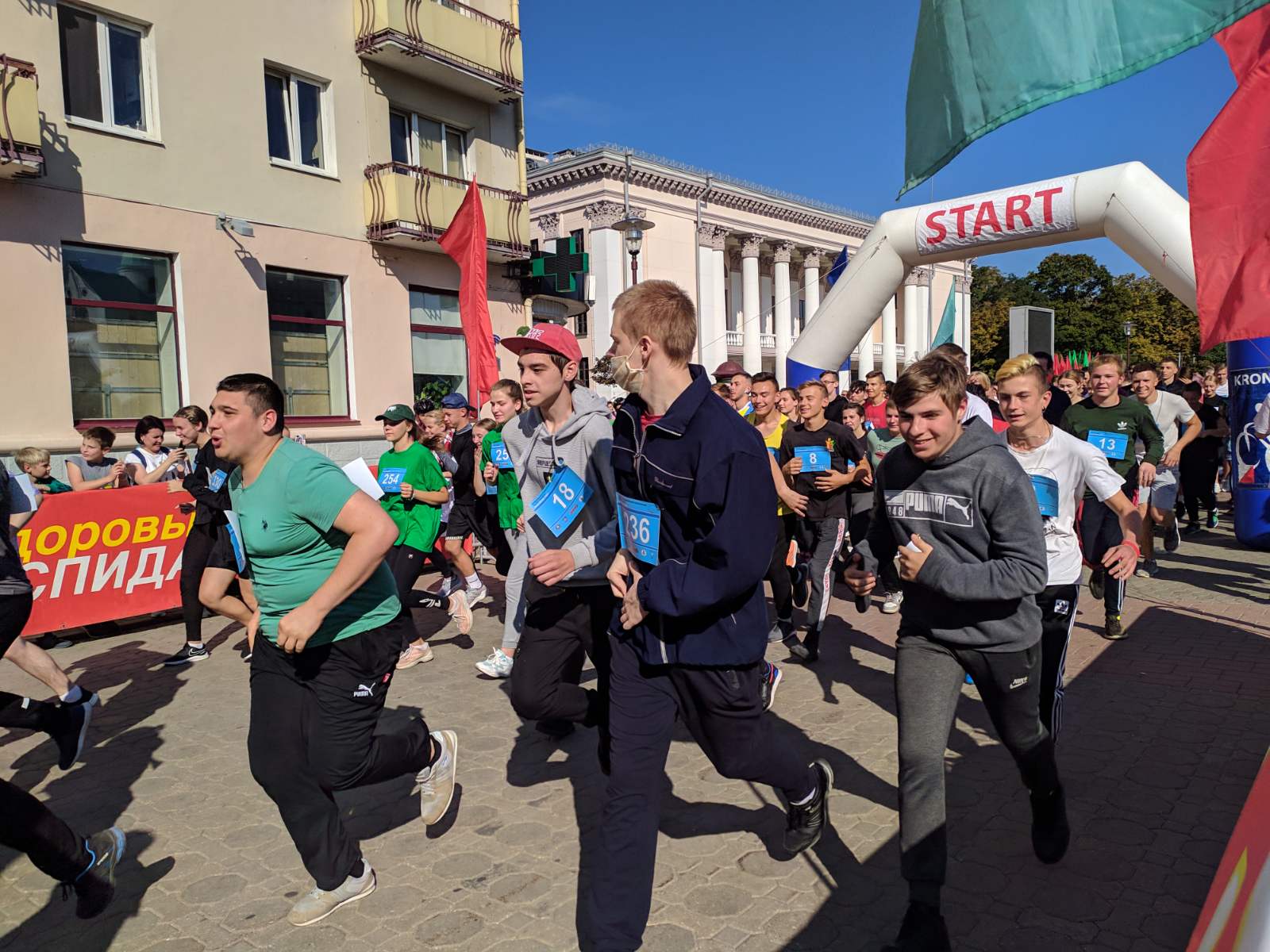 первенства по настольному теннису среди студентов педиатрического факультета
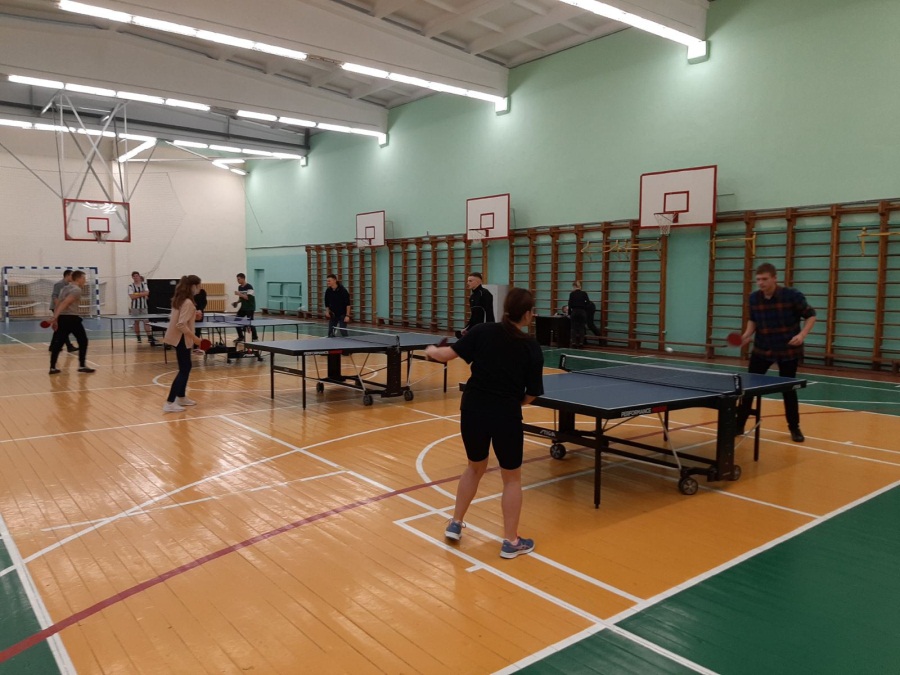 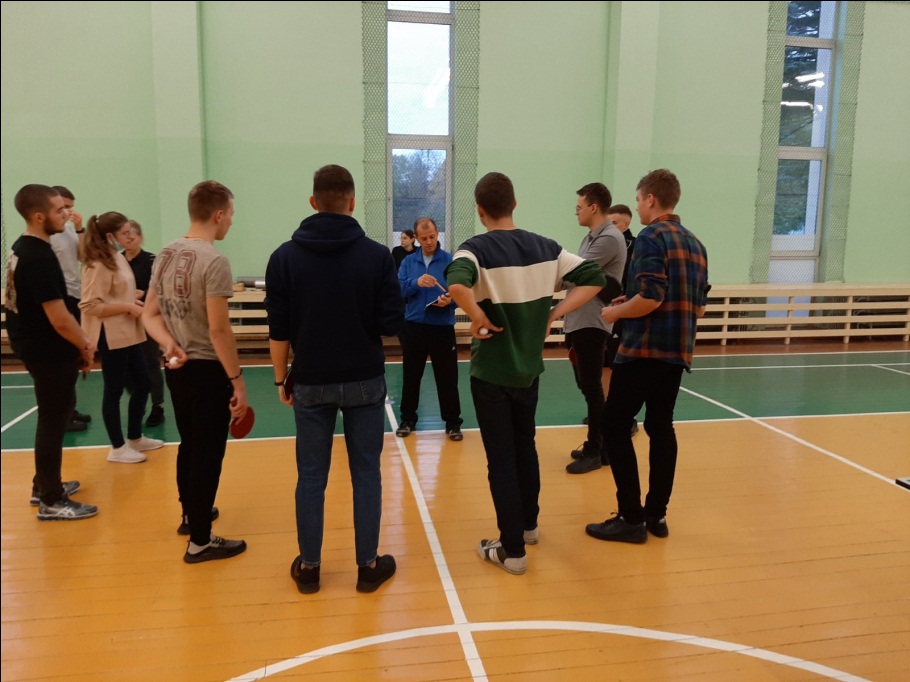 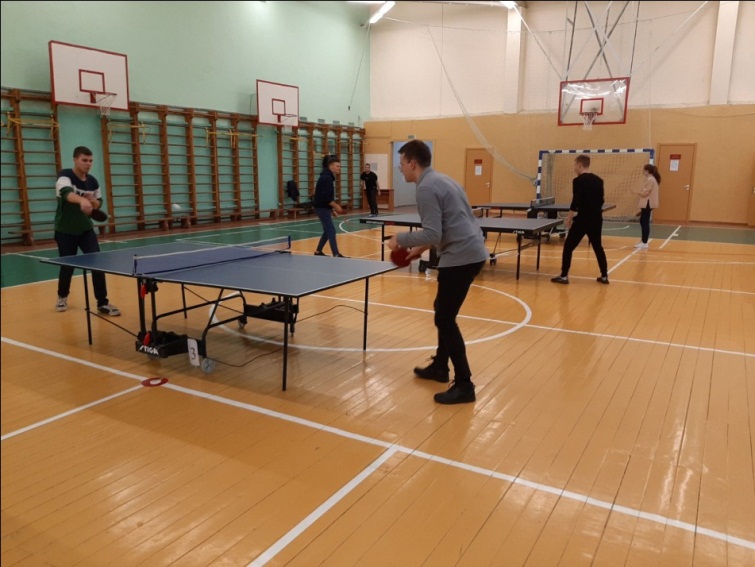 первенства по настольному теннису в программе XII Круглогодичной спартакиады среди факультетов
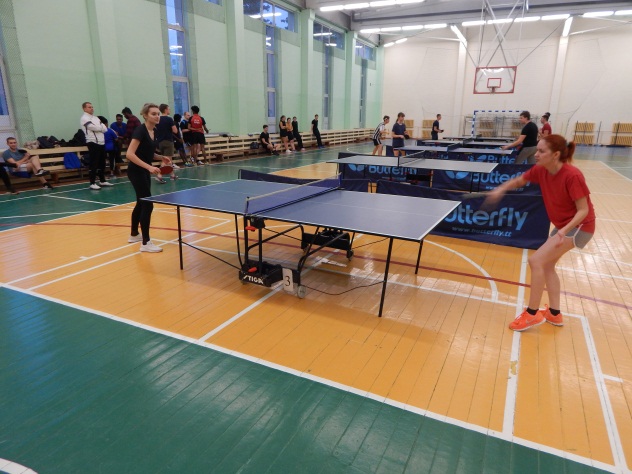 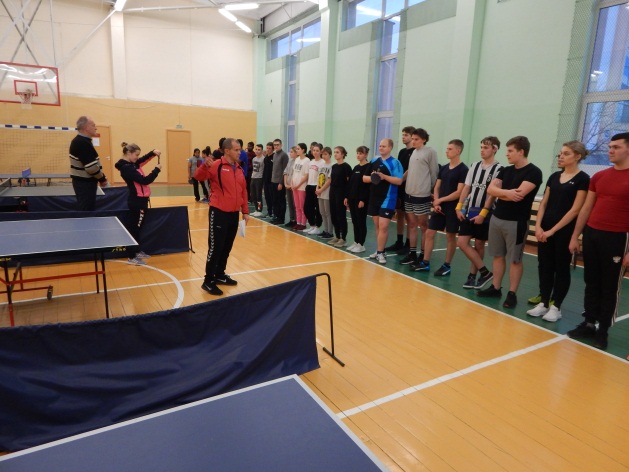 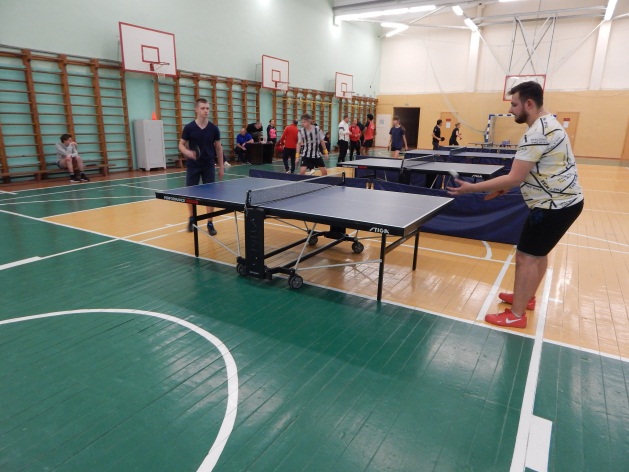 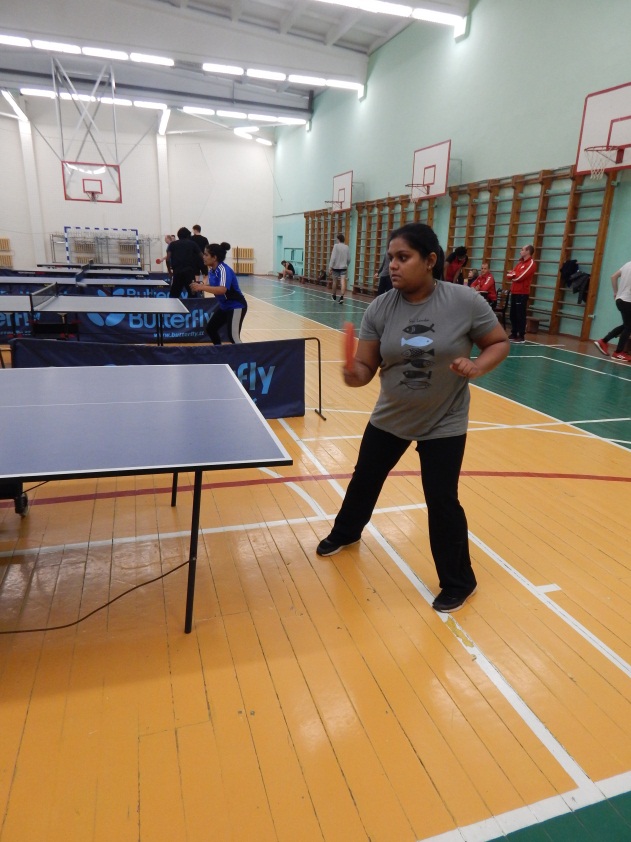 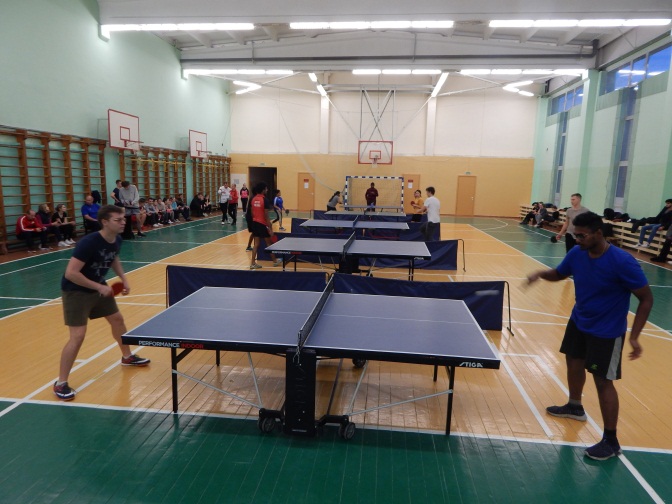 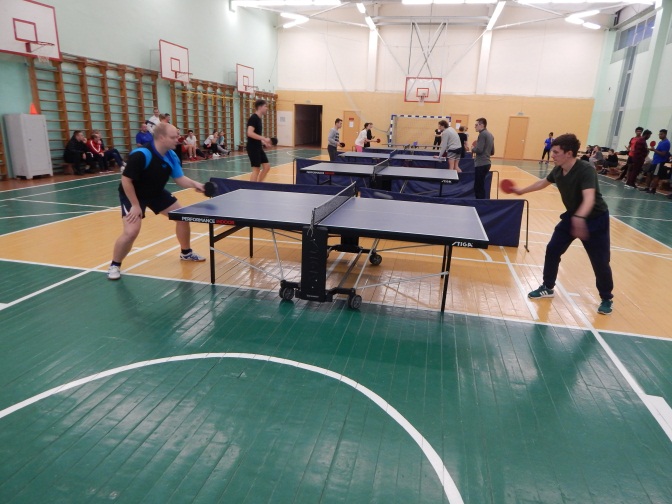 первенство общежития № 3 по шахматам
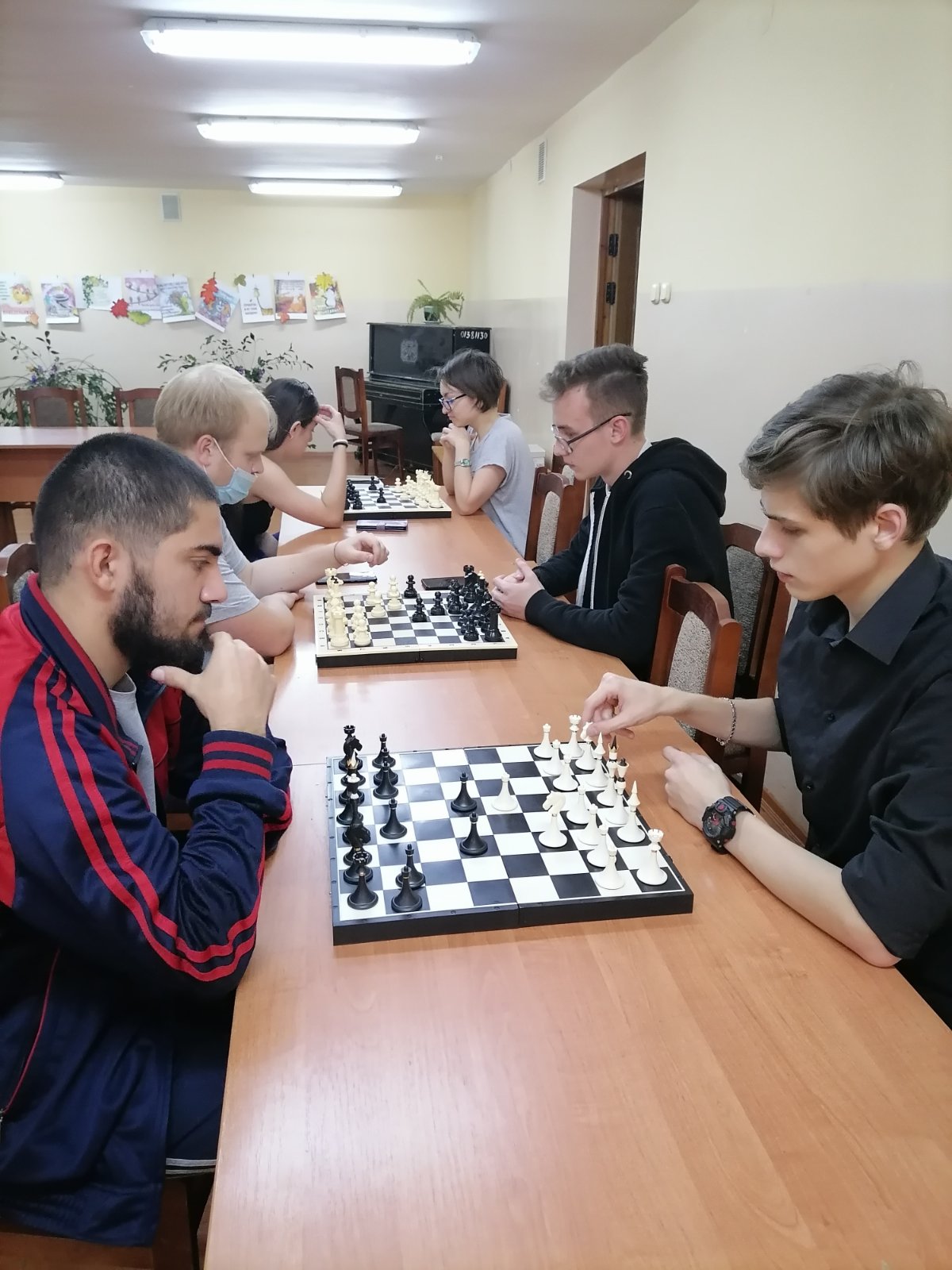 ПЕРВЕНСТВО ПО ШАХМАТАМсреди спортивных клубов высших учебных заведений 
г. Гродно
ПЕРВЕНСТВО ПО ШАШКАМсреди спортивных клубов высших учебных заведений г. Гродно
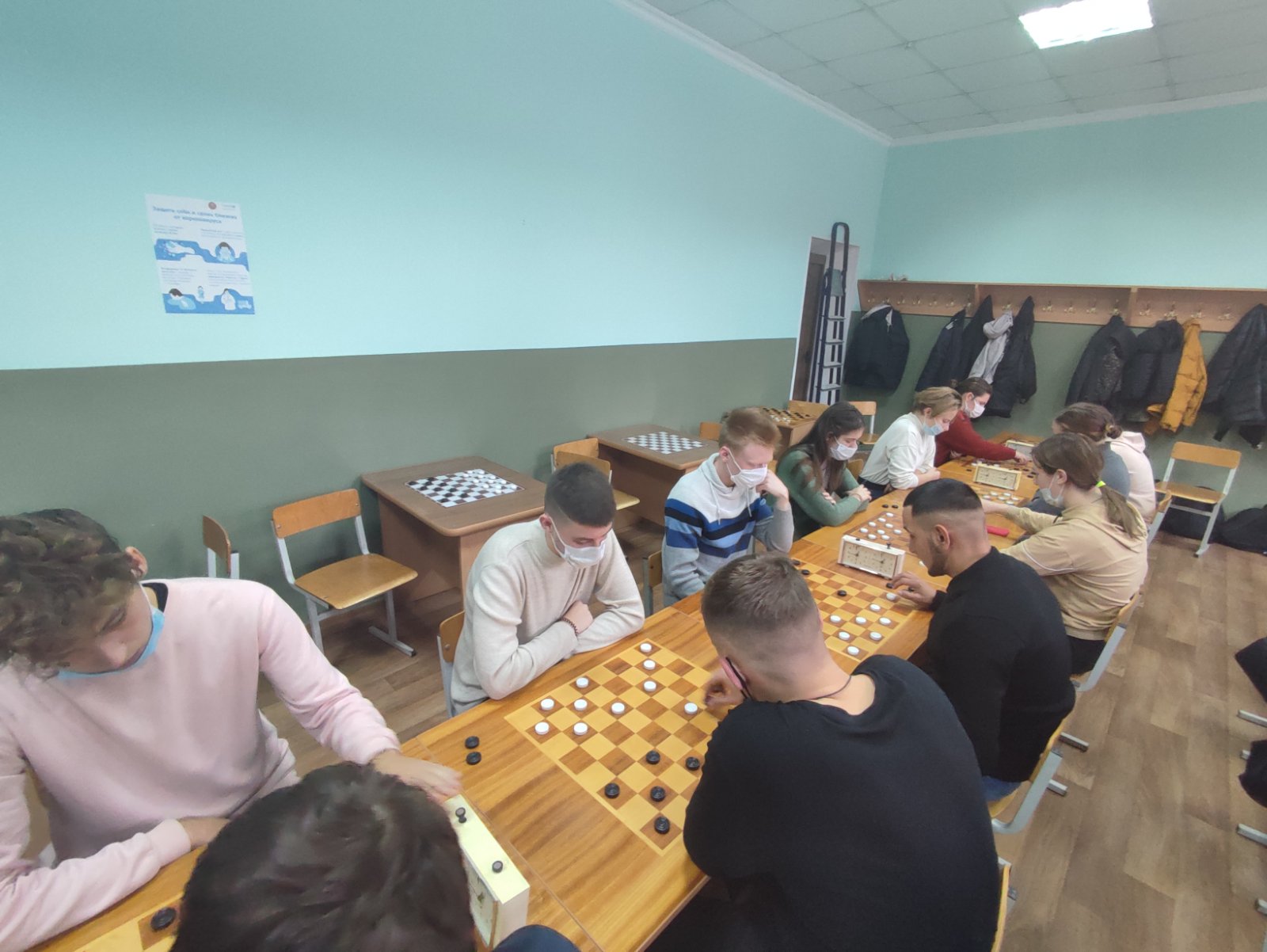 ПЕРВЕНСТВО ПО гиревому спортусреди спортивных клубов высших учебных заведений 
г. Гродно
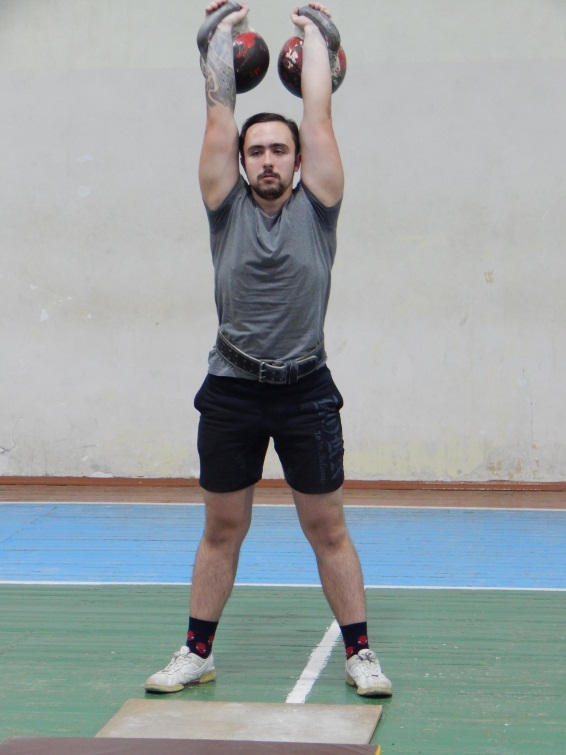 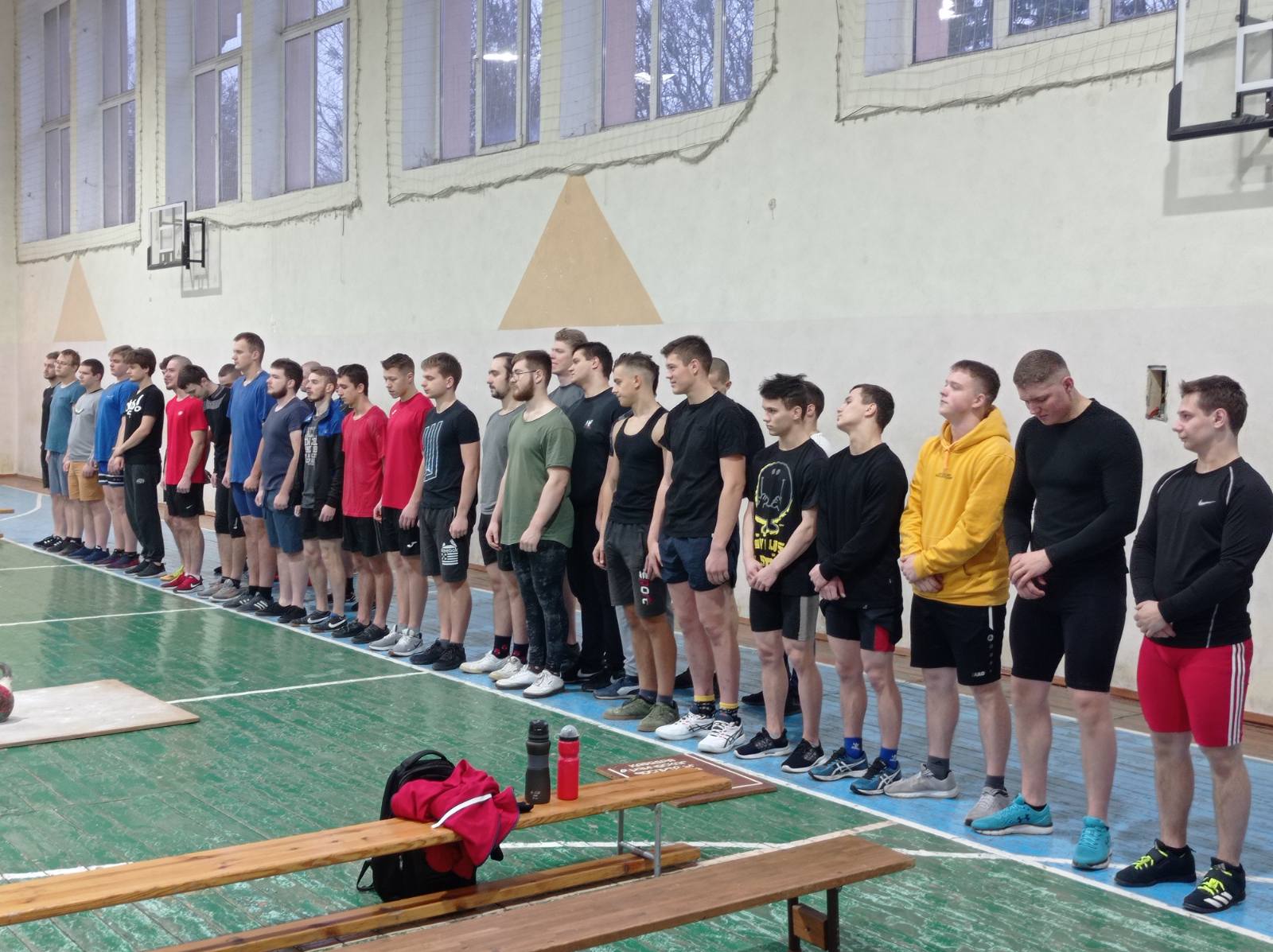 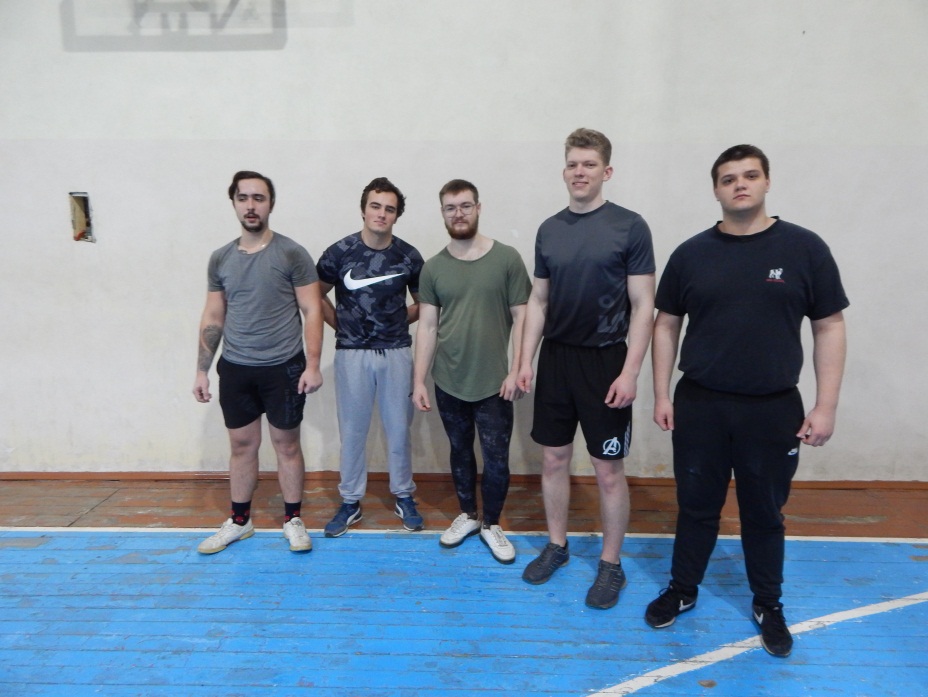 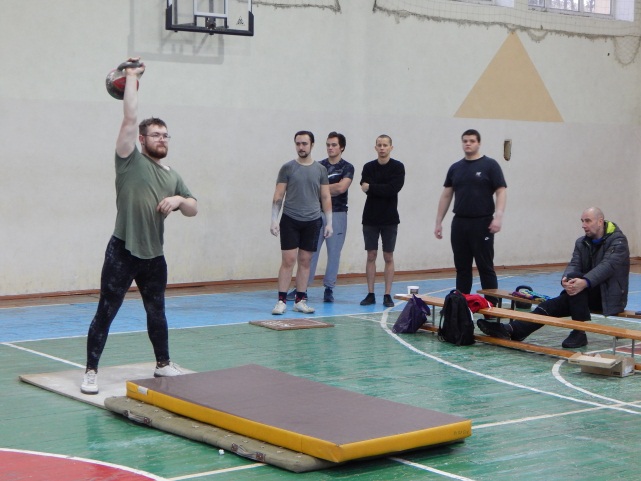 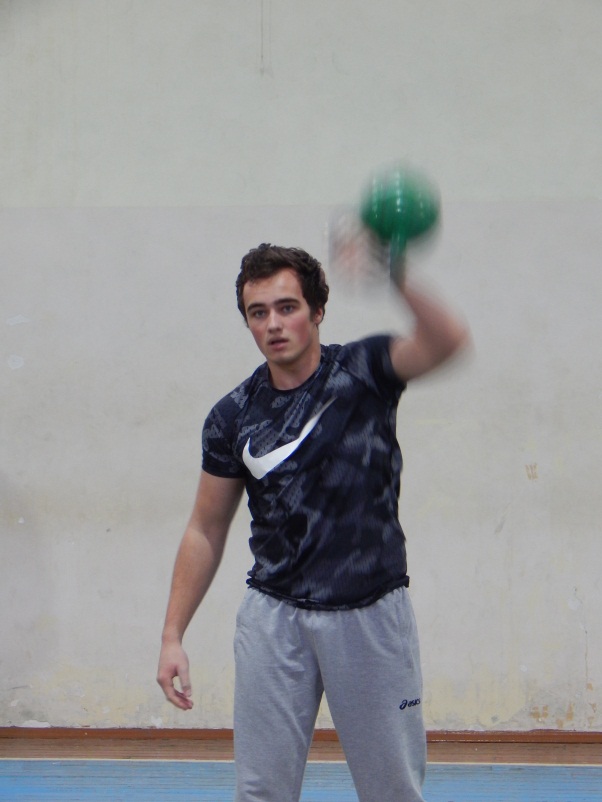 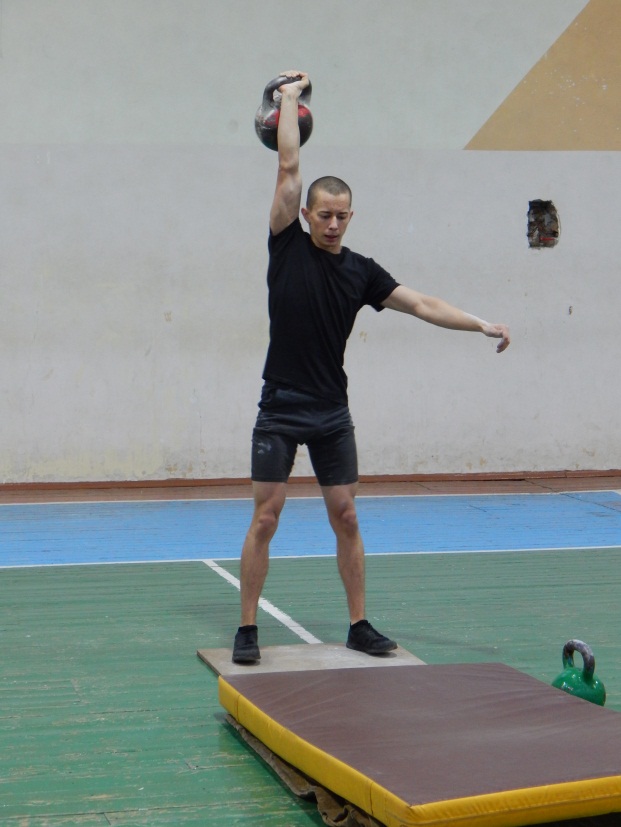 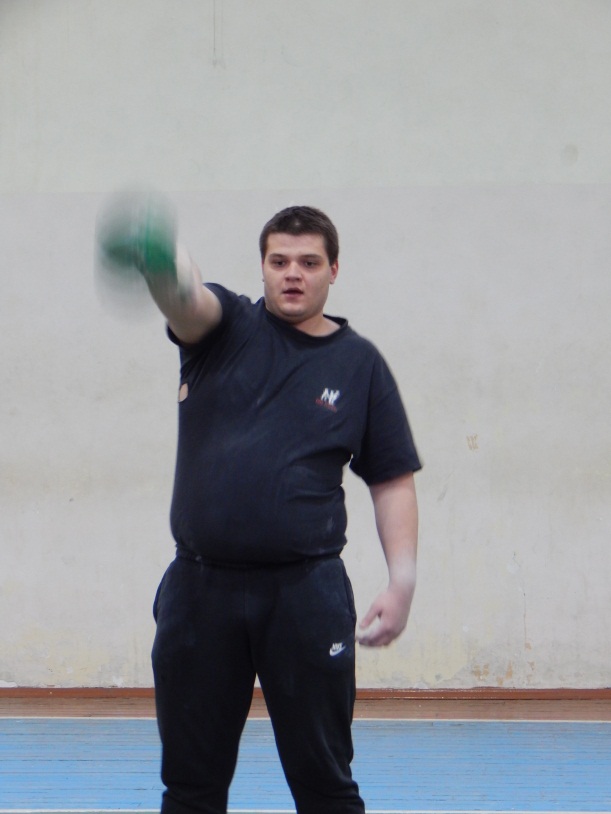 ПЕРВЕНСТВО ПО настольному теннисусреди спортивных клубов высших учебных заведений 
г. Гродно
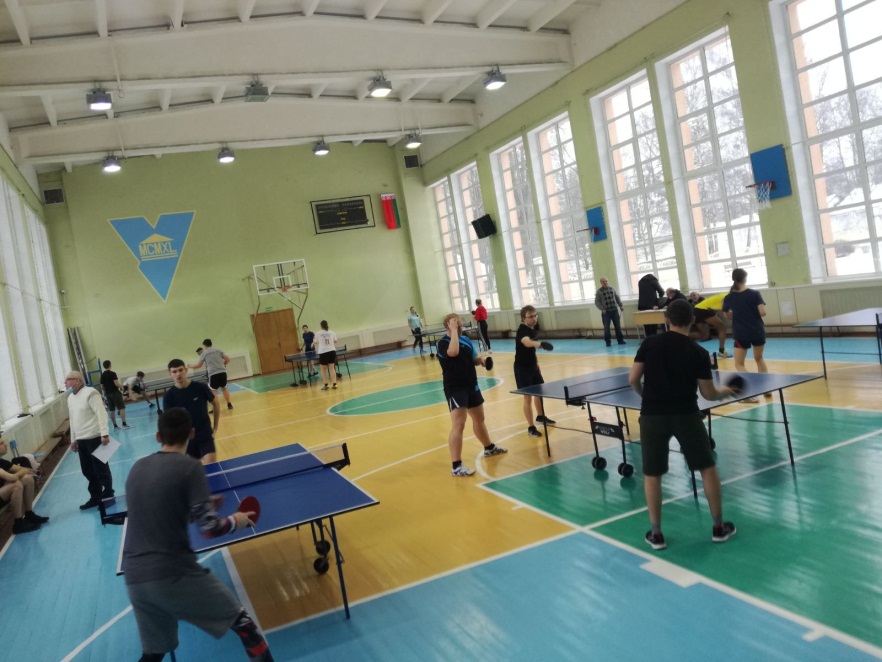 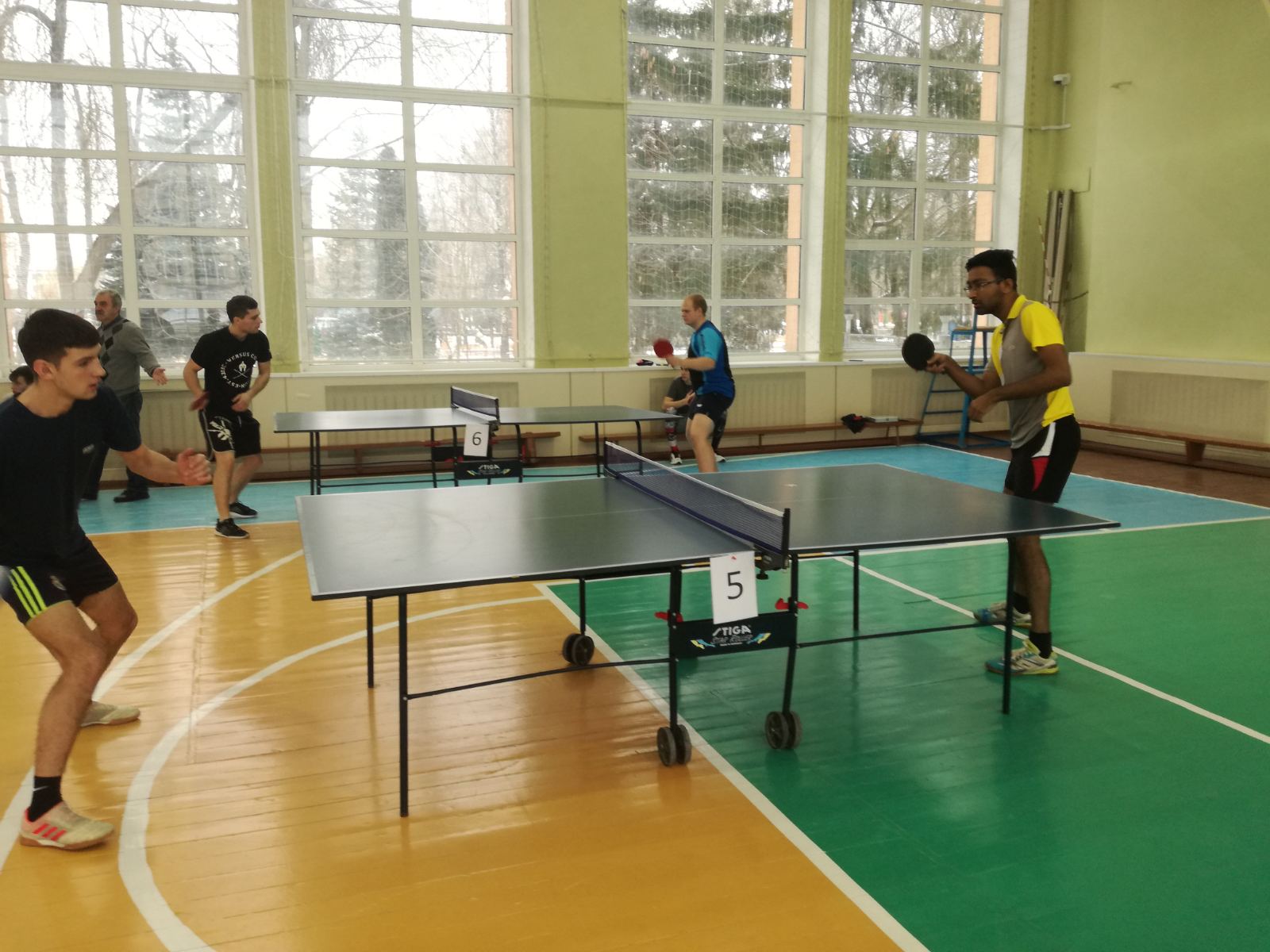 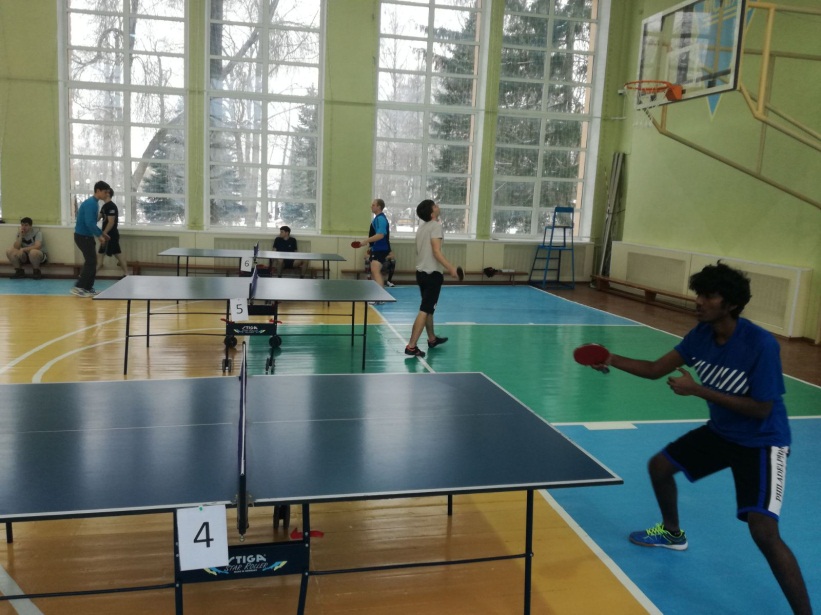 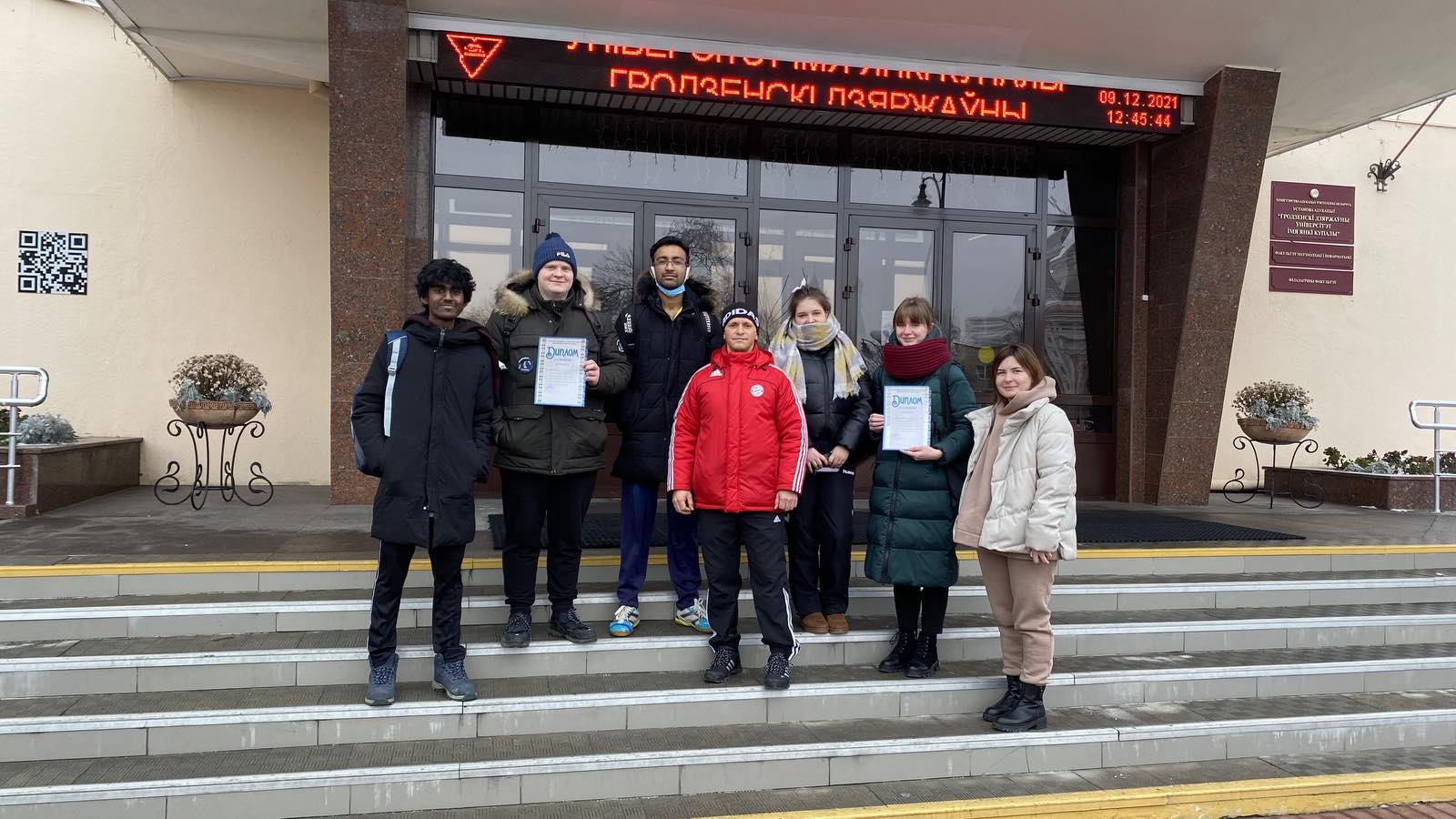 первенствО по дартсу среди юношей и девушек в программе круглогодичной Спартакиады среди студентов проживающих в общежитиях университета.
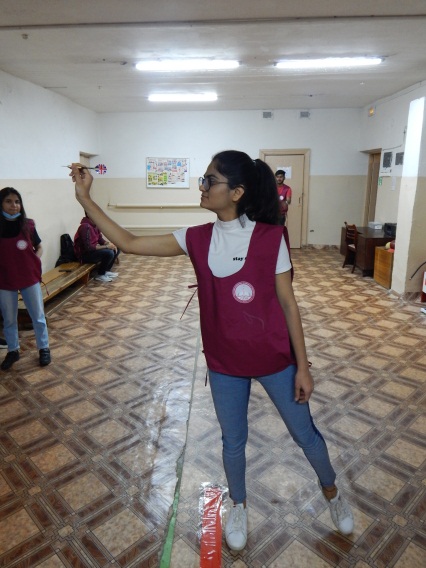 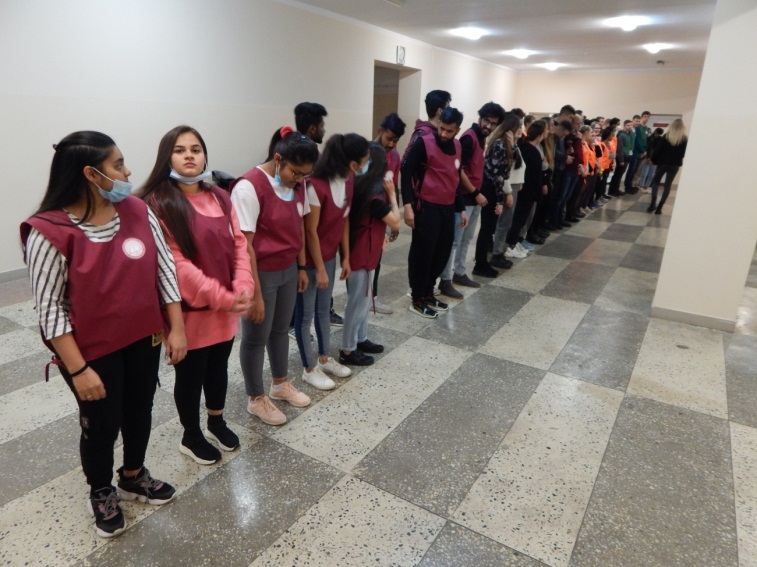 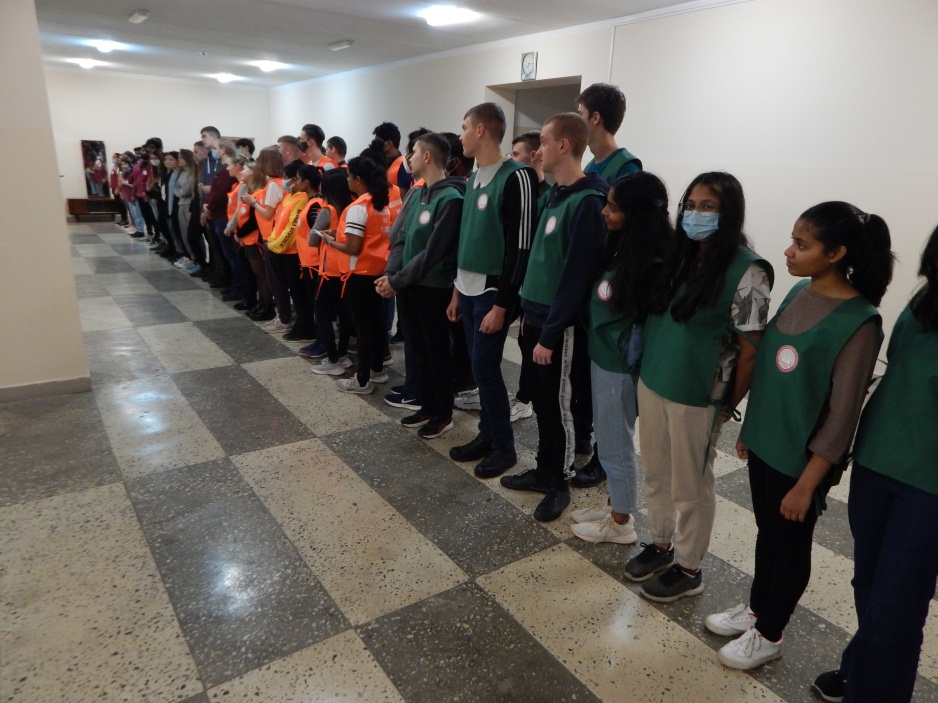 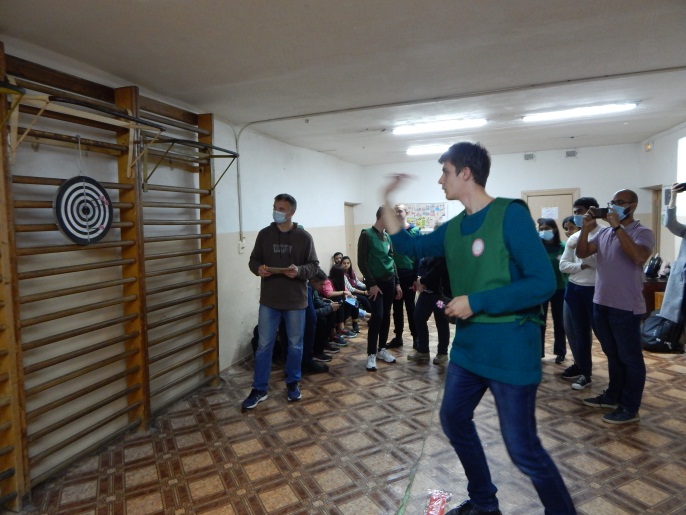 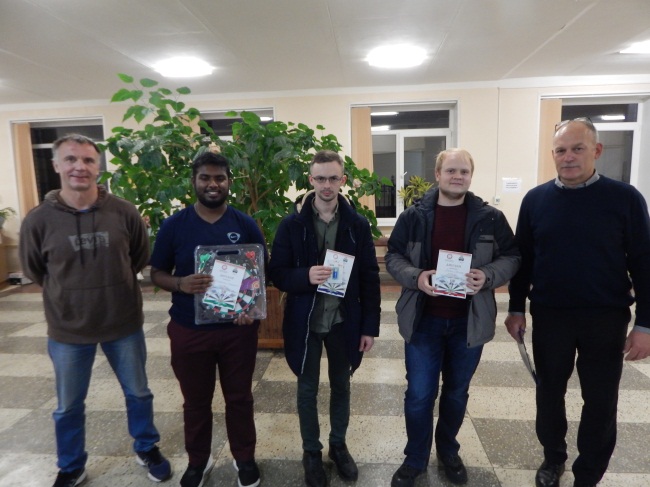 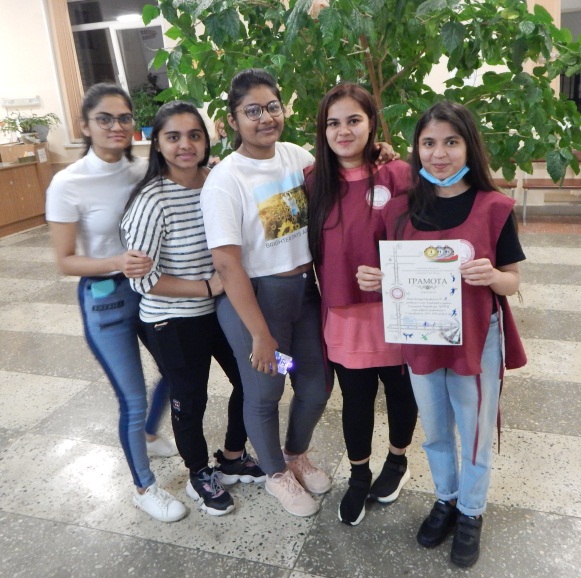 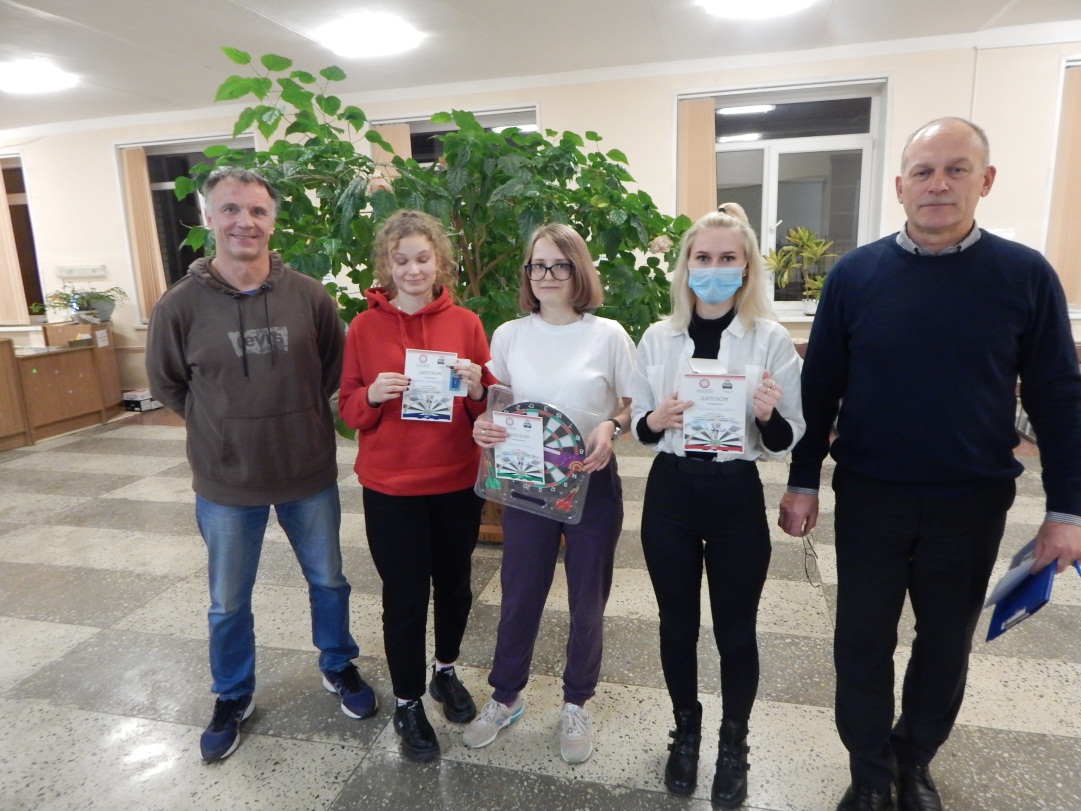 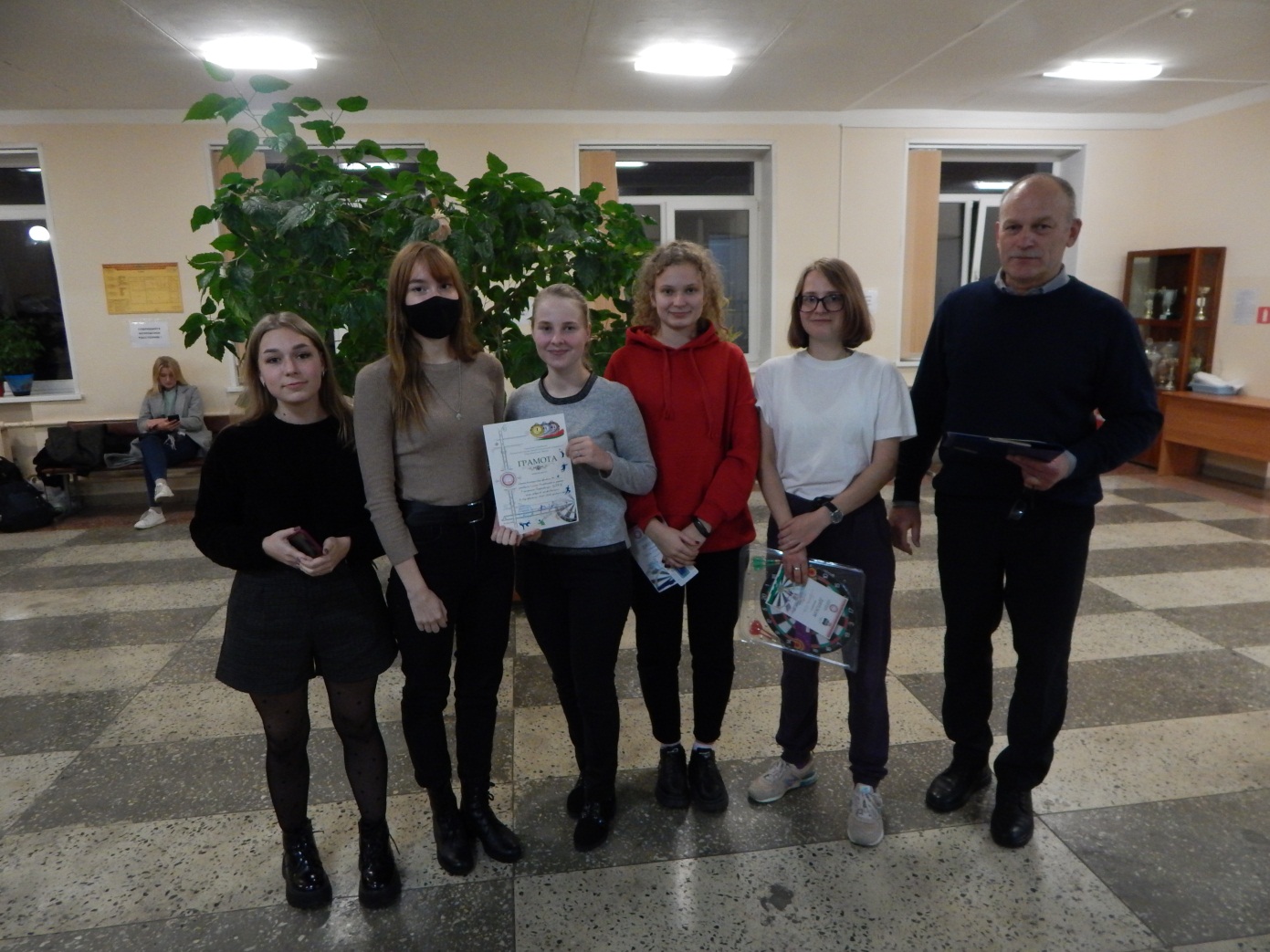 Первенство по шахматам среди юношей в программе круглогодичной Спартакиады среди студентов проживающих в общежитиях университета.
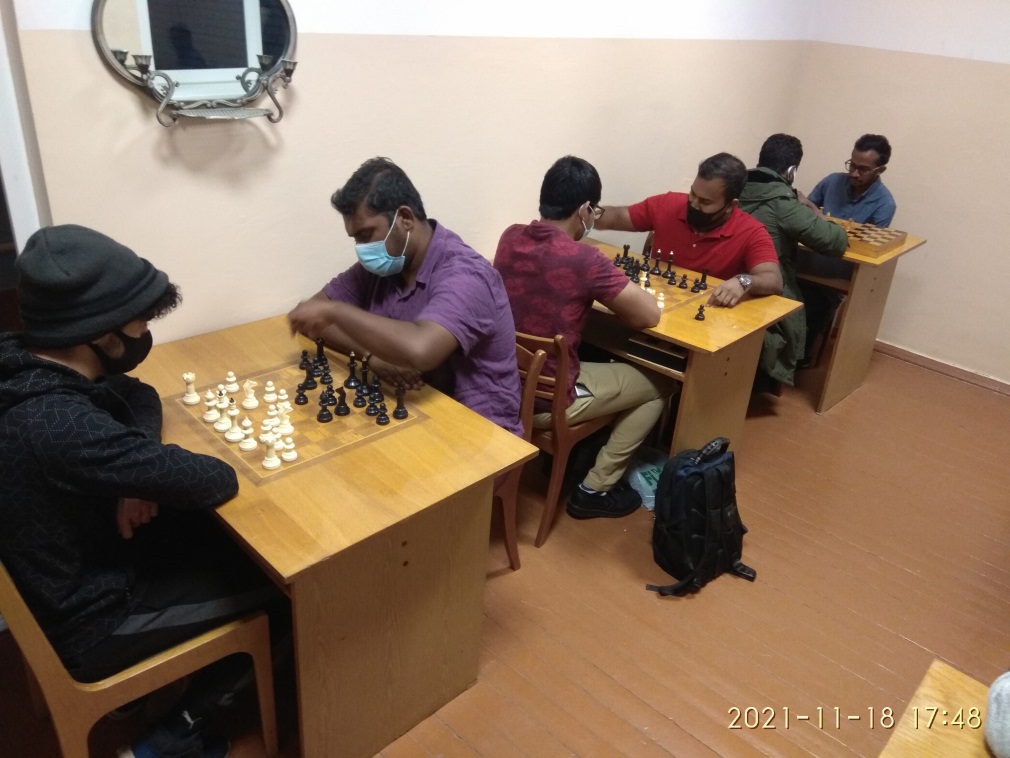 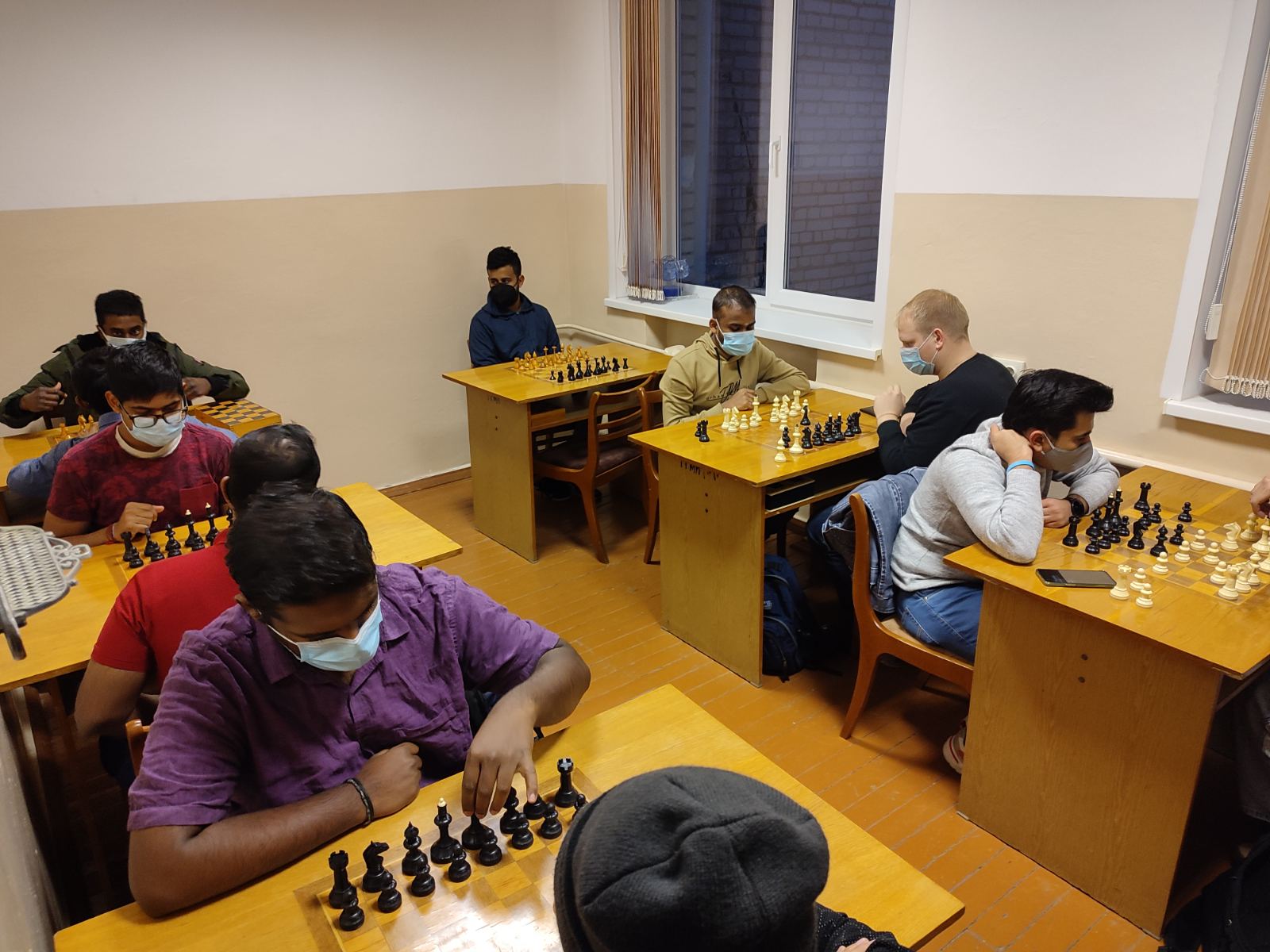 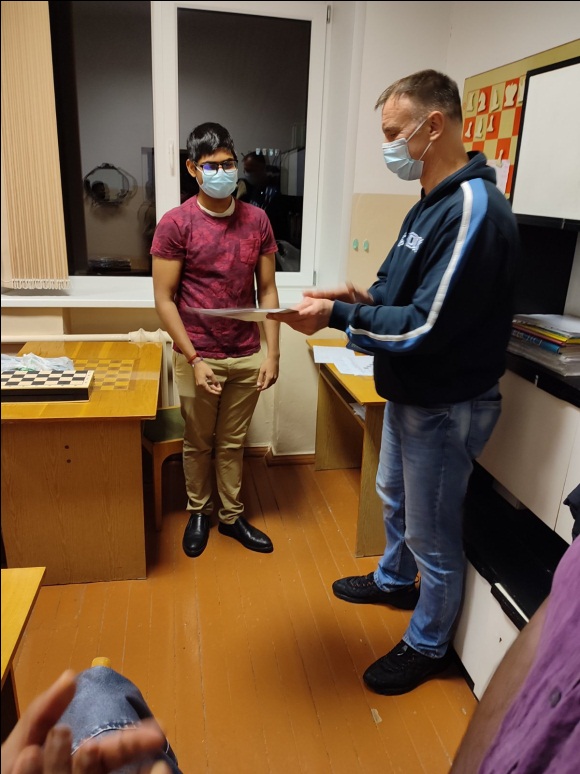 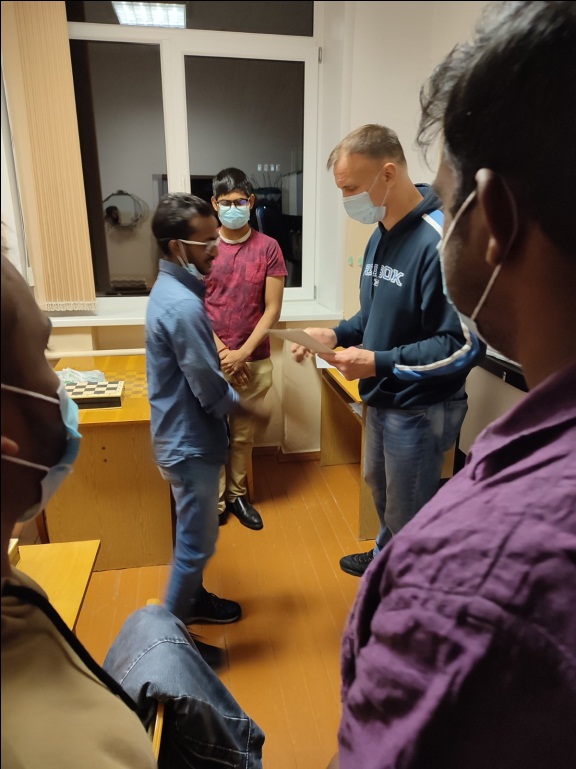 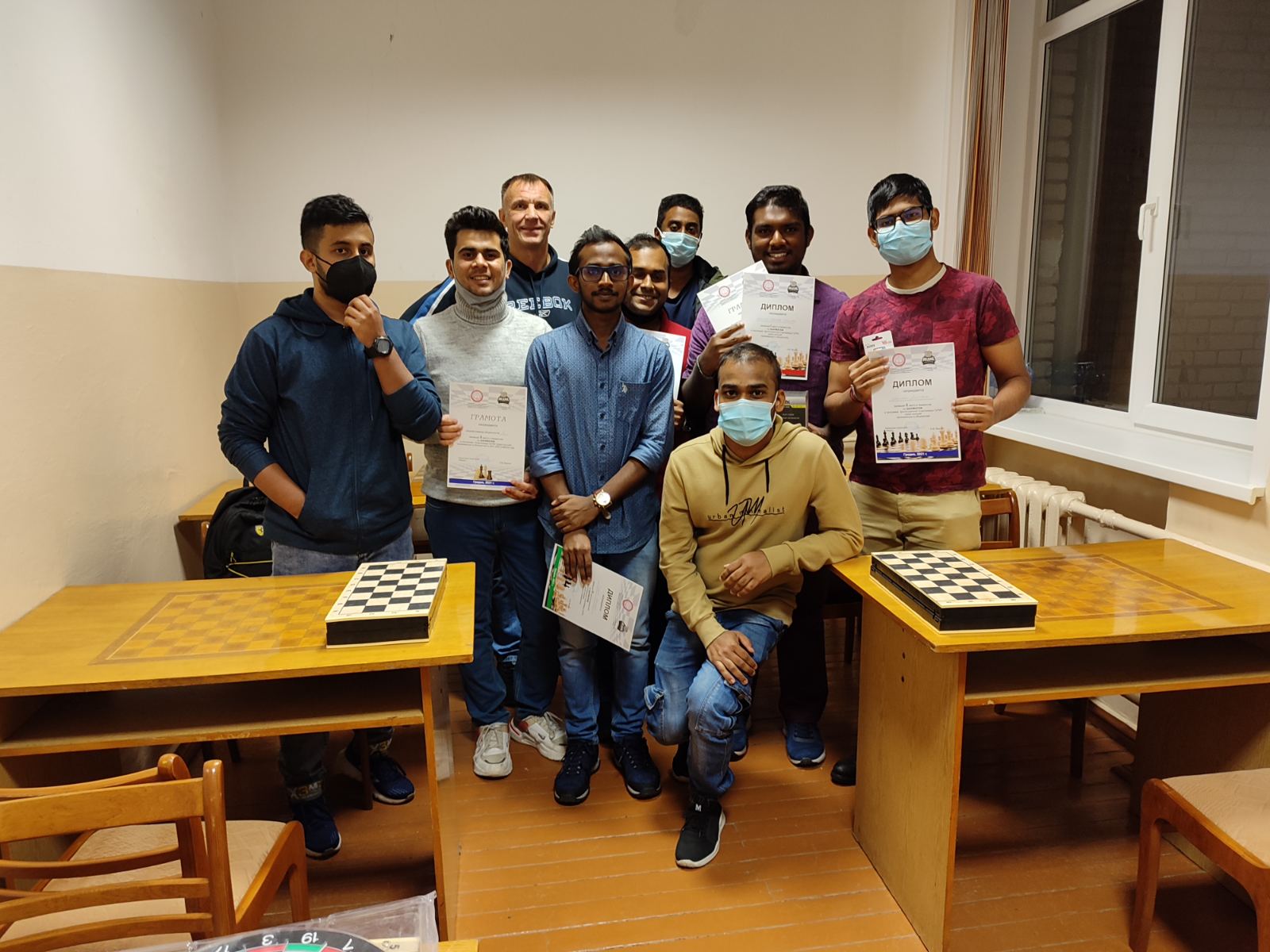 Первенство по шахматам среди девушек в программе круглогодичной Спартакиады среди студентов проживающих в общежитиях университета.
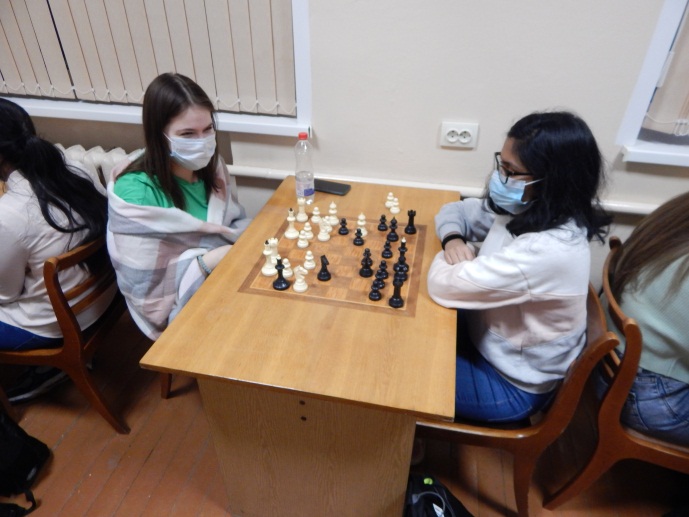 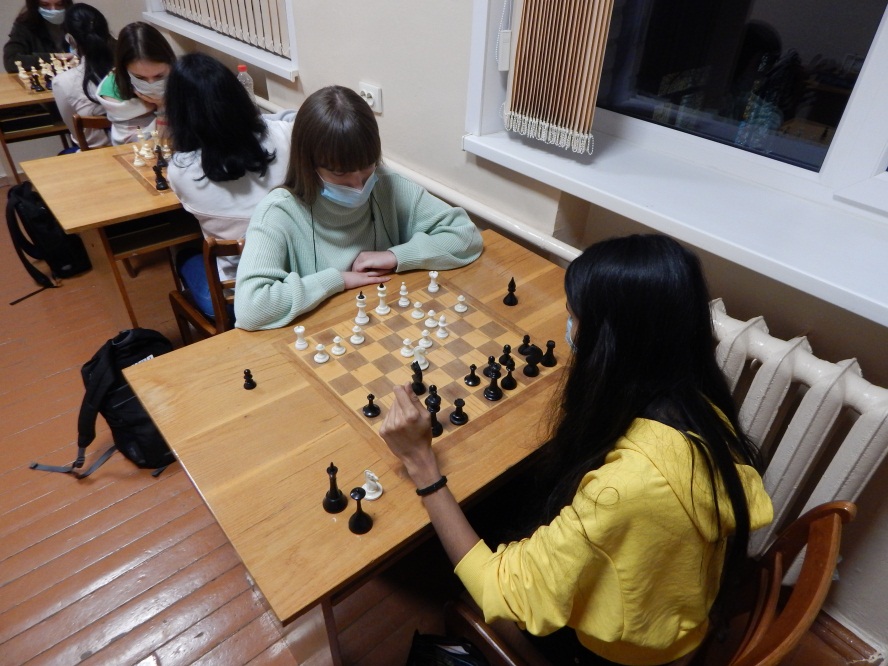 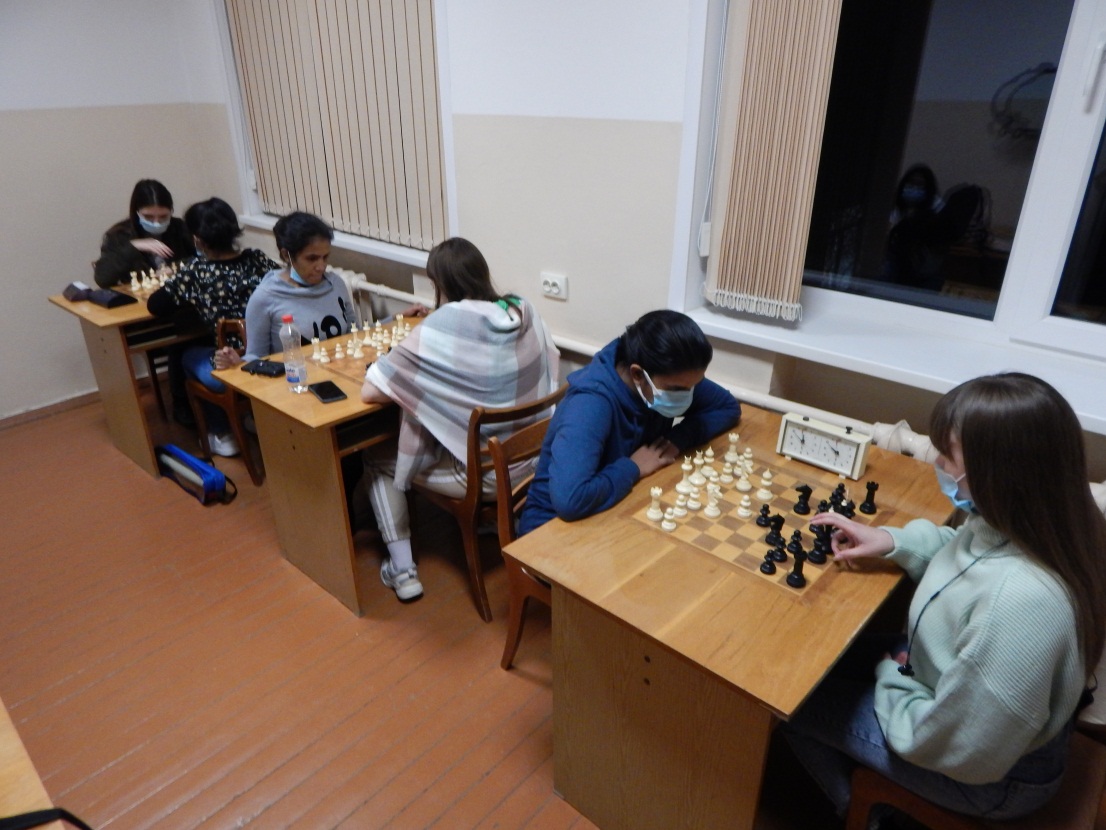 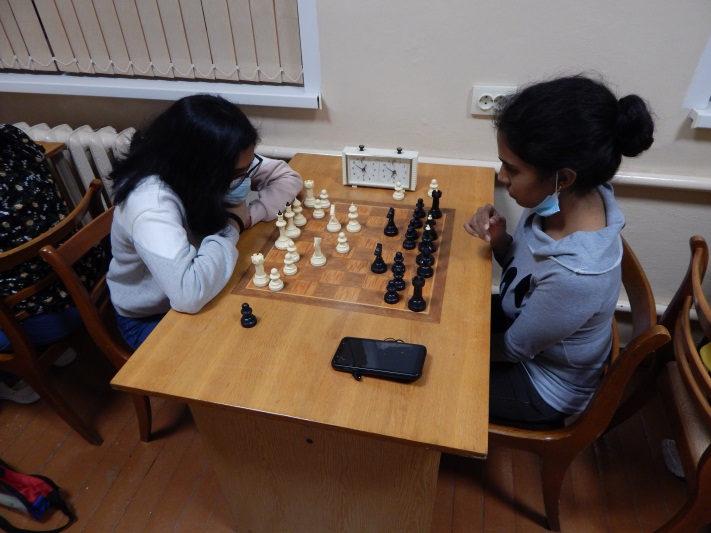 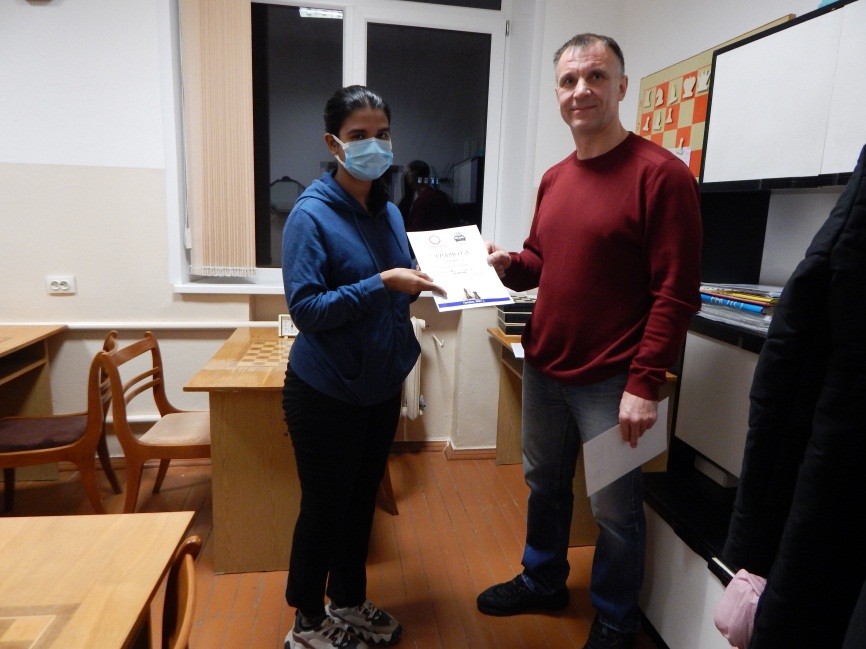 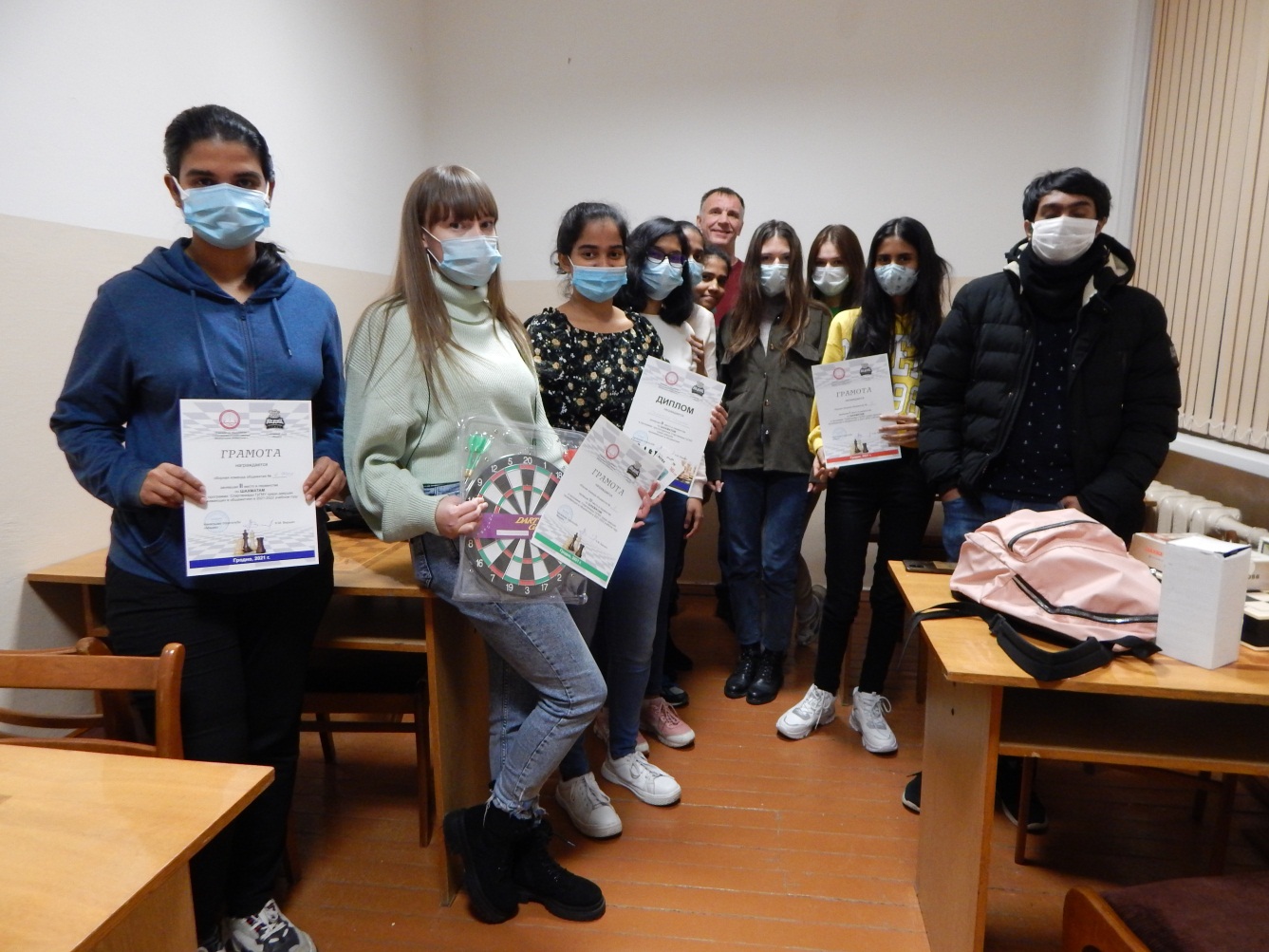 Открытое первенство общежития №4 ГрГМУ по армрестлингу среди мужчин, приуроченное к Международному дню отказа от курения.
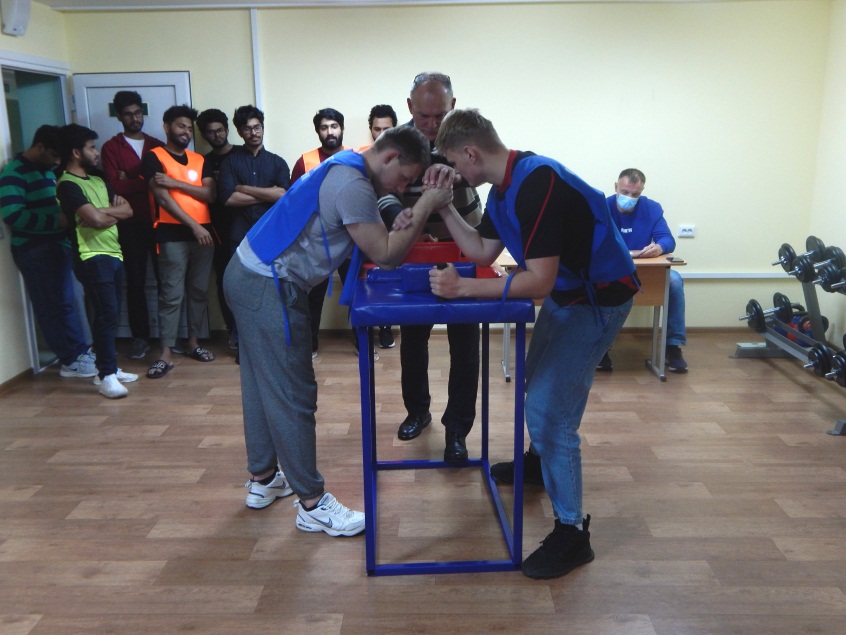 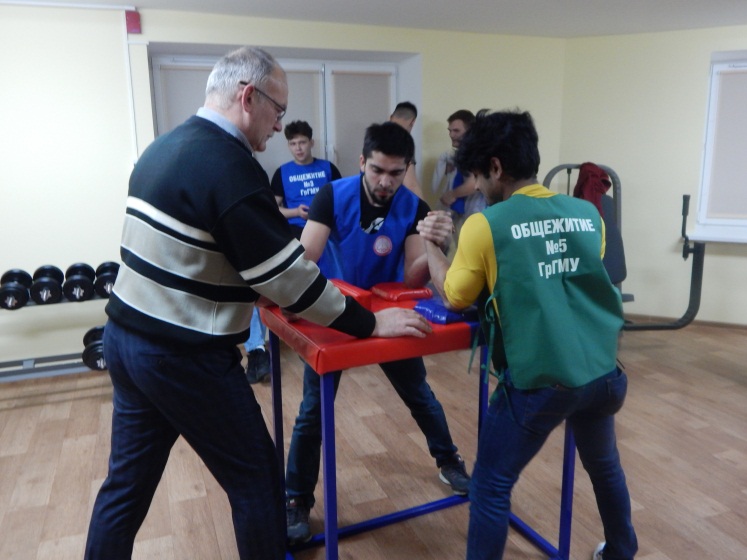 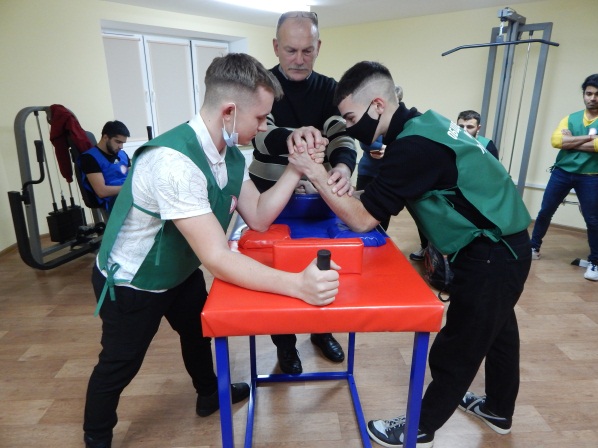 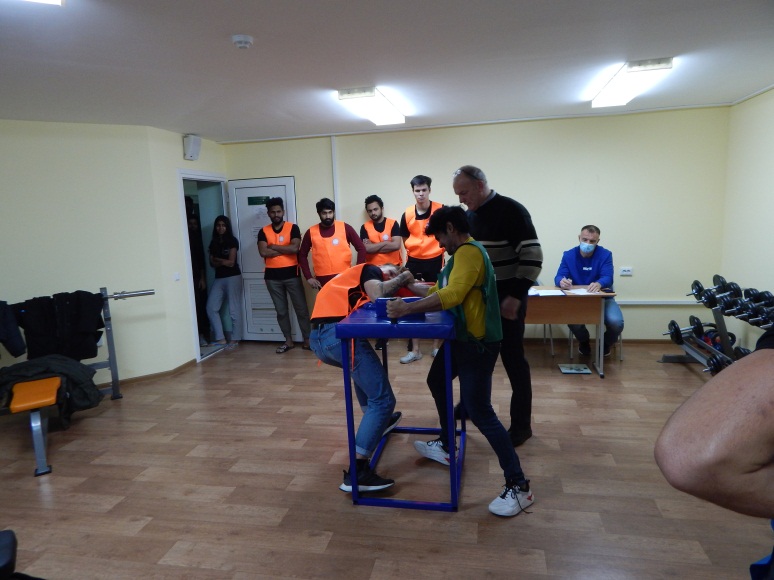 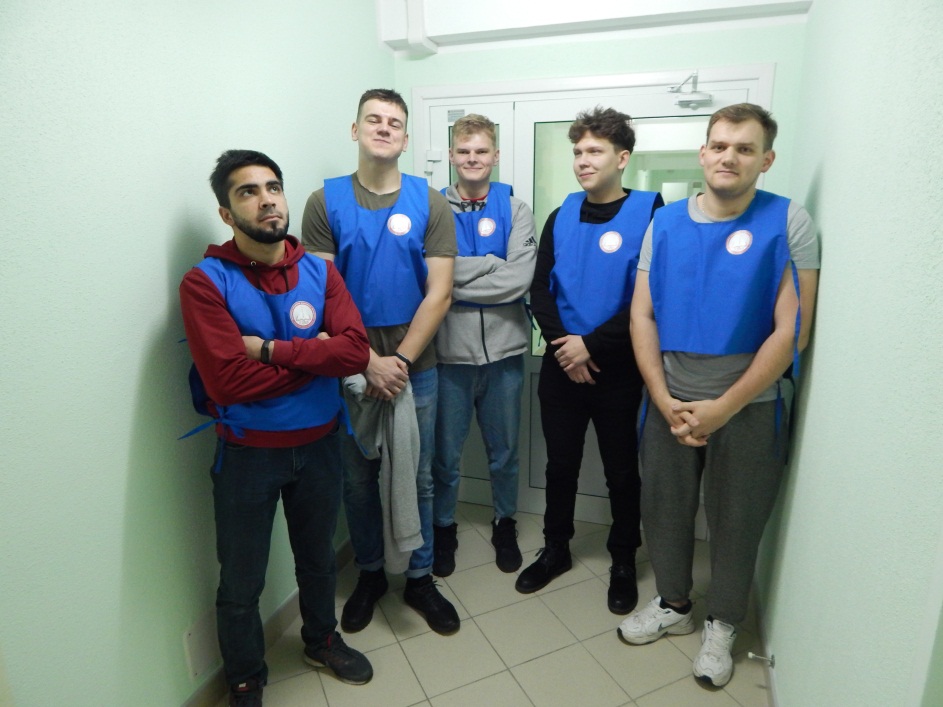 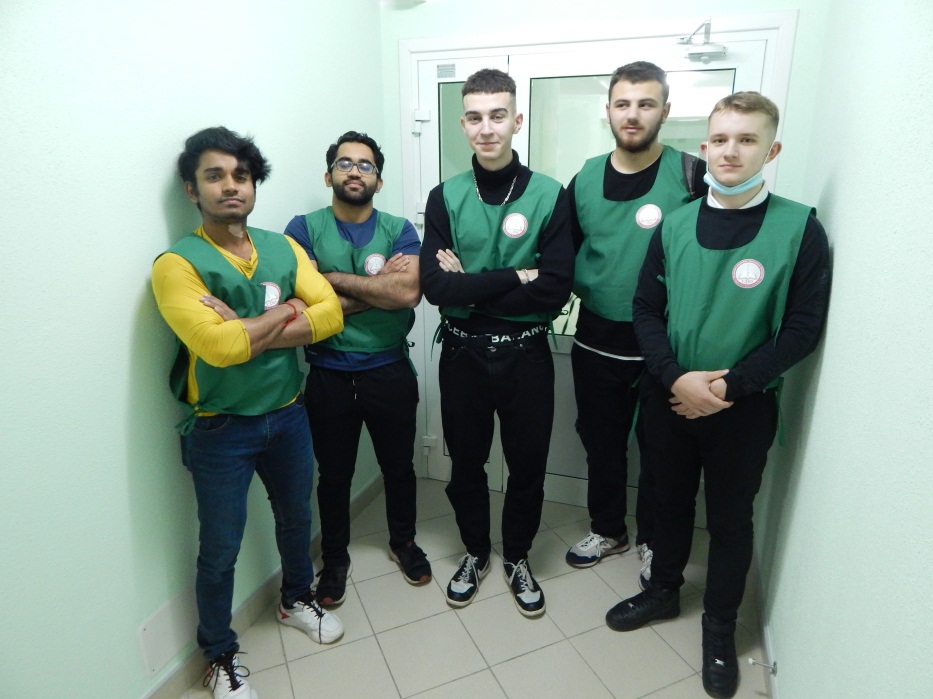 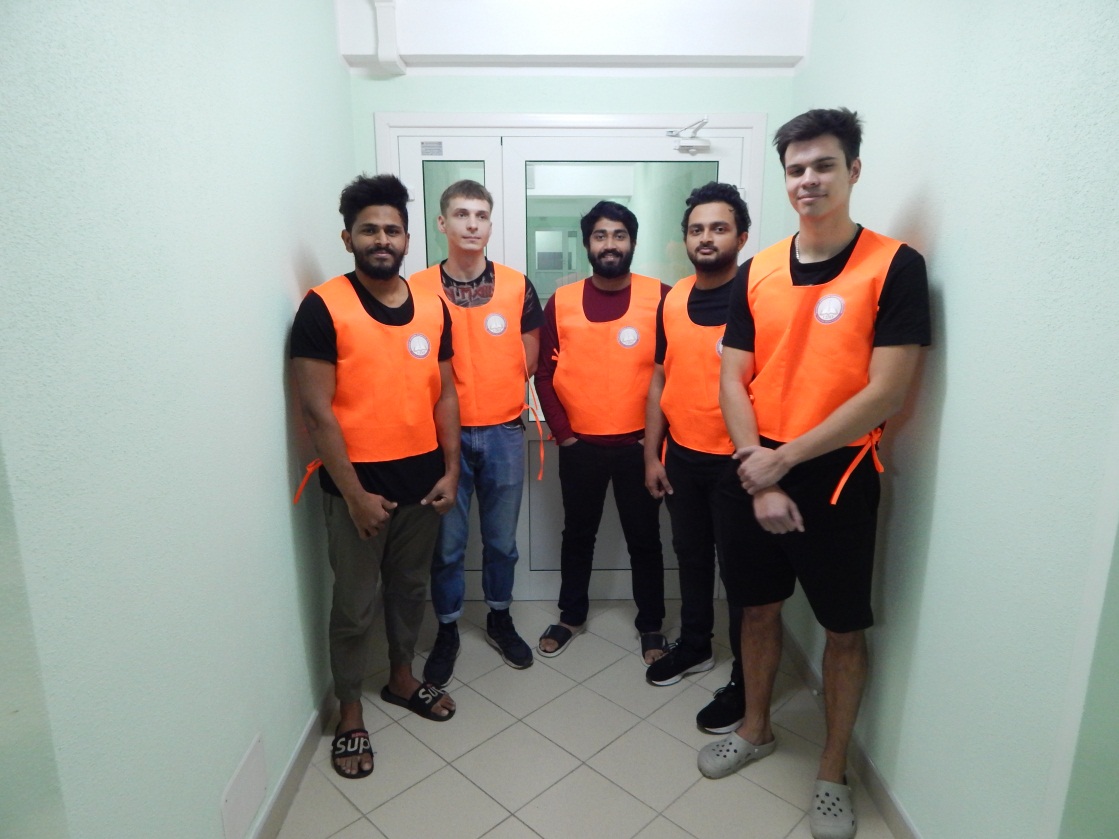 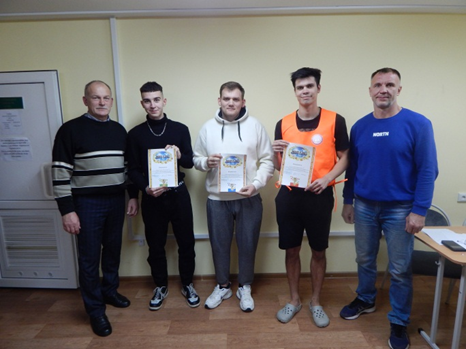 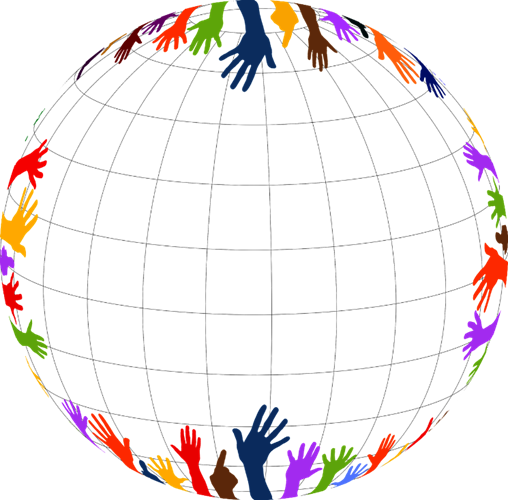 Спасибо за внимание !